МБДОУ «Детский сад «Планета детства» комбинированного вида»
«Формирование экологических представлений у детей дошкольного возраста»
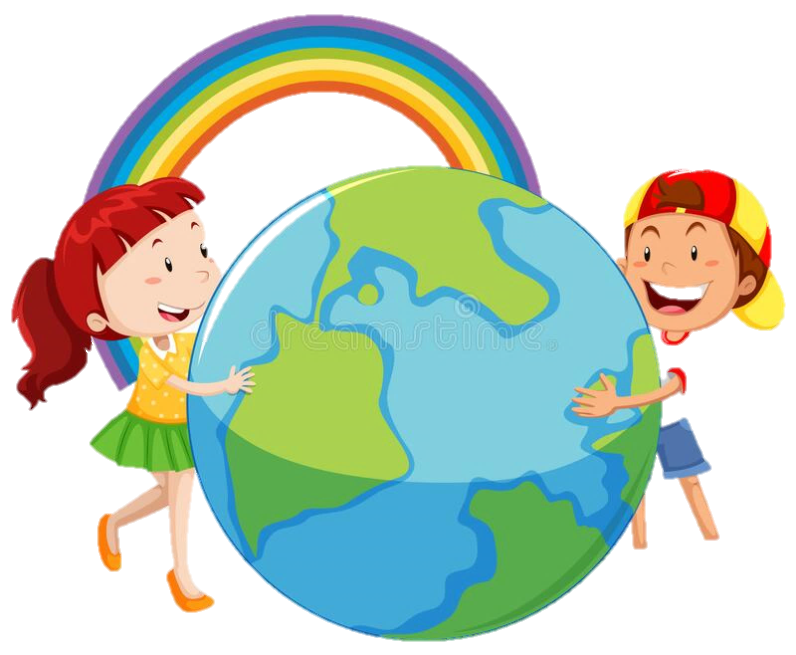 Подготовила: воспитатель Ермолаева Т.С.
Актуальность
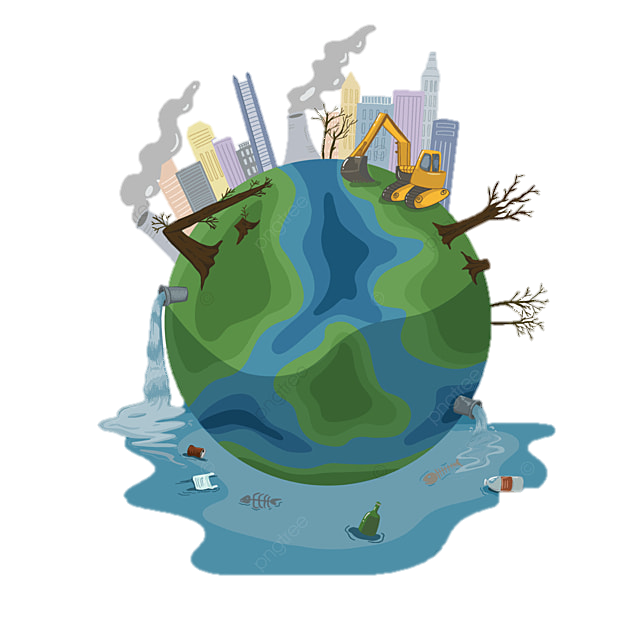 К сожалению, за последнее время мы часто слышим, что наблюдается высокая загрязненность воздуха, воды, почвы от промышленности, транспорта, как в мире, так и в нашей стране.
Любовь к природе не позволяет мне равнодушно отнестись к проблеме экологического воспитания. Это направление и стало приоритетным в работе с детьми. 
Цель: научить детей дошкольного возраста жить в гармонии с природой.
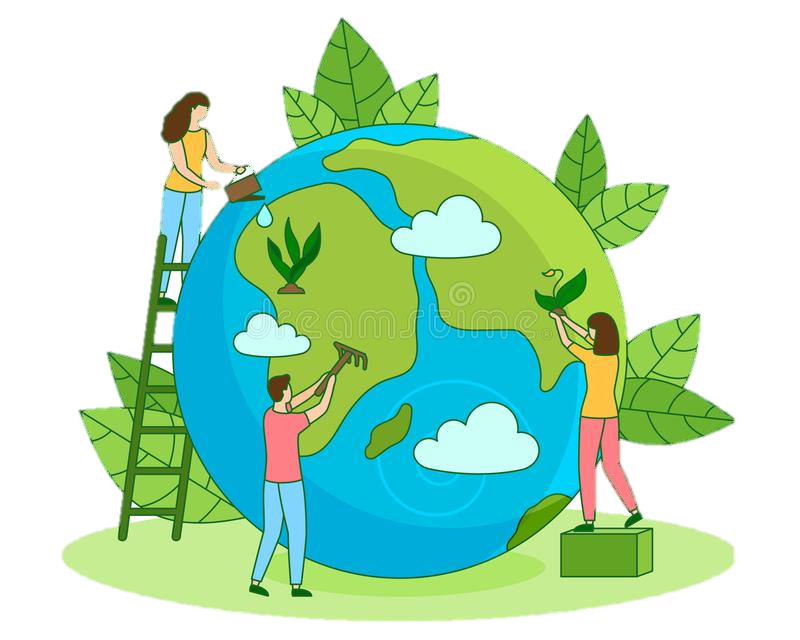 Содержание работы по экологическому направлению:
Проект «Путешествие по временам года»
Задачи проекта: развивать умение замечать сезонные изменения в неживой природе, зависимость жизни растений и животных от времени года
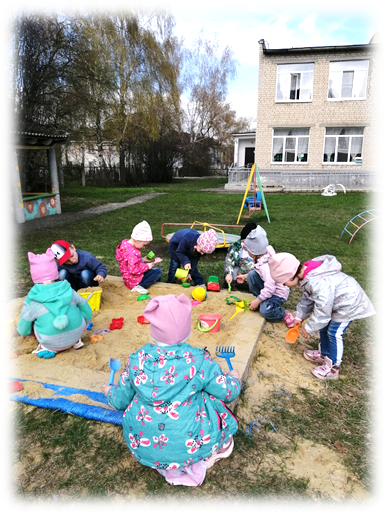 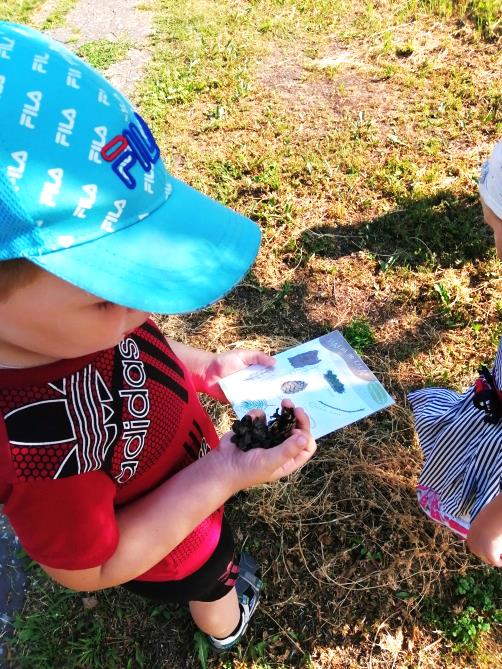 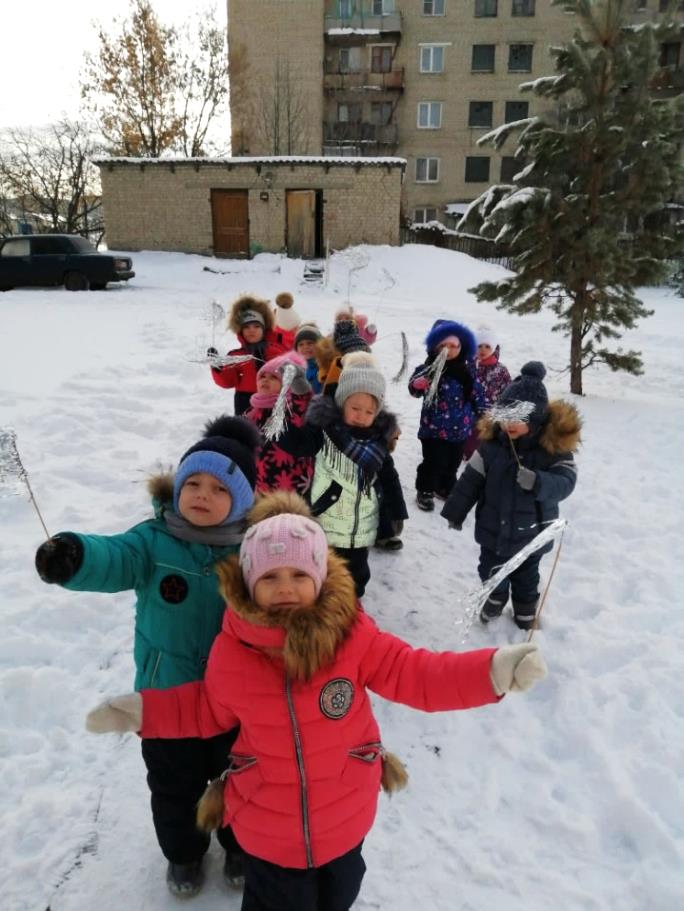 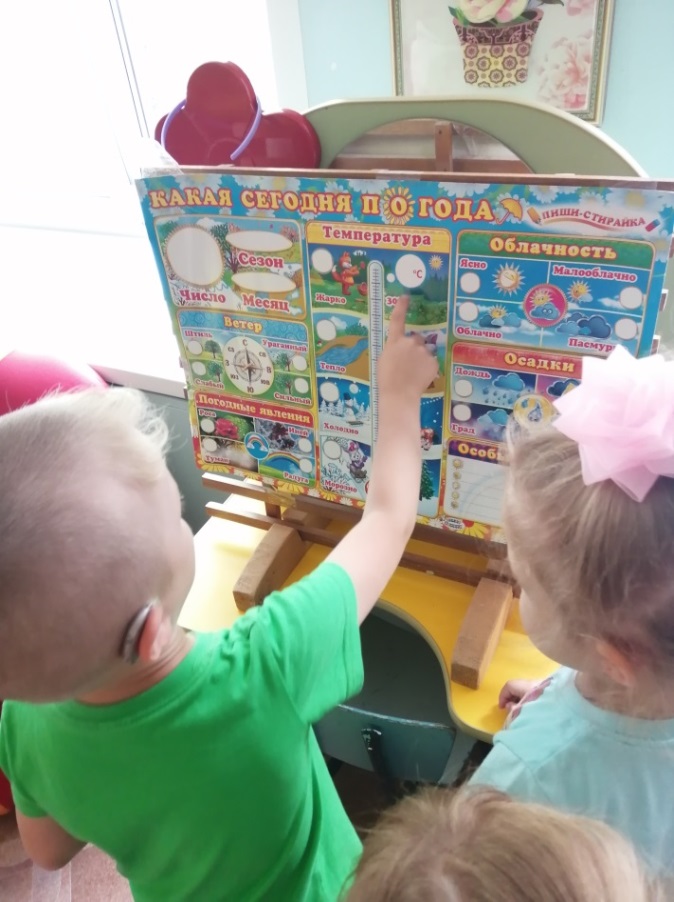 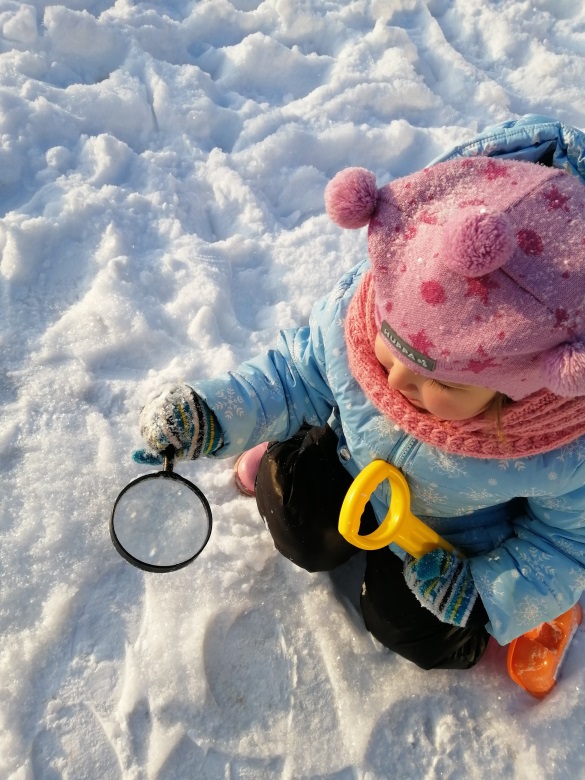 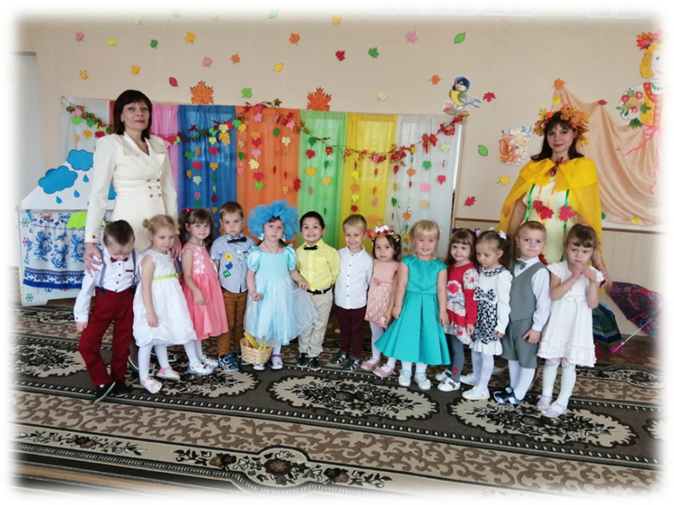 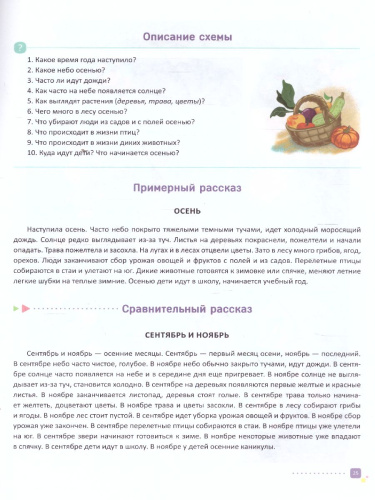 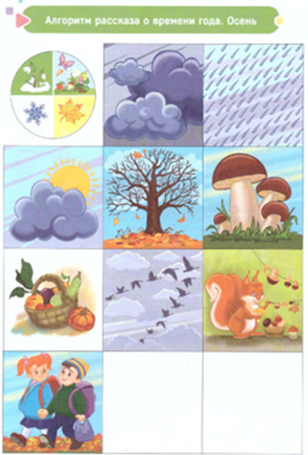 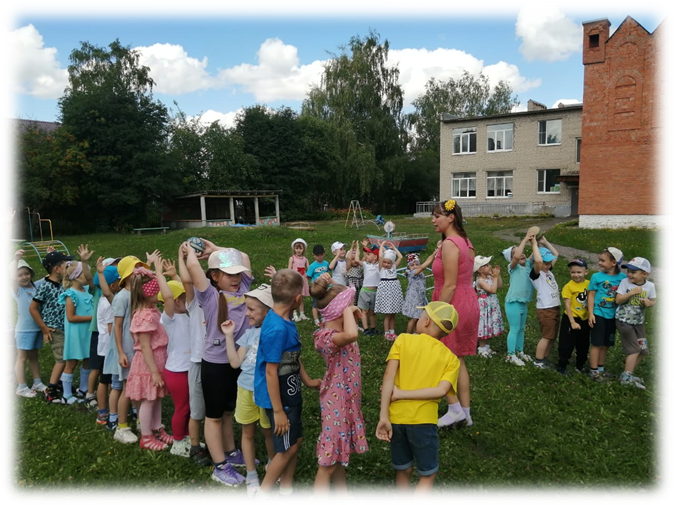 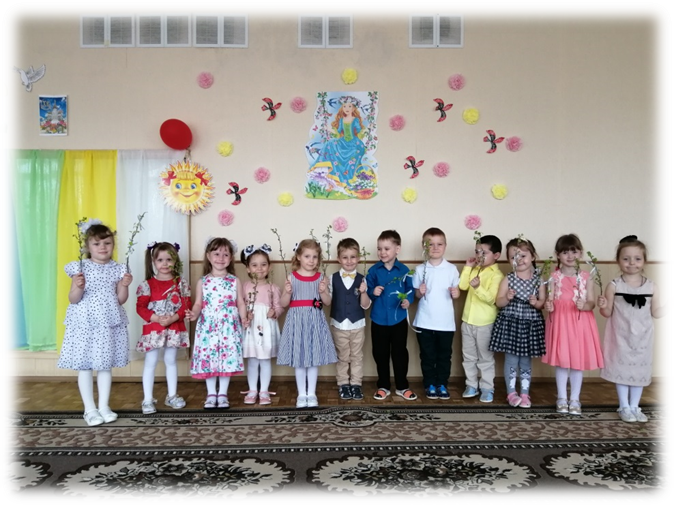 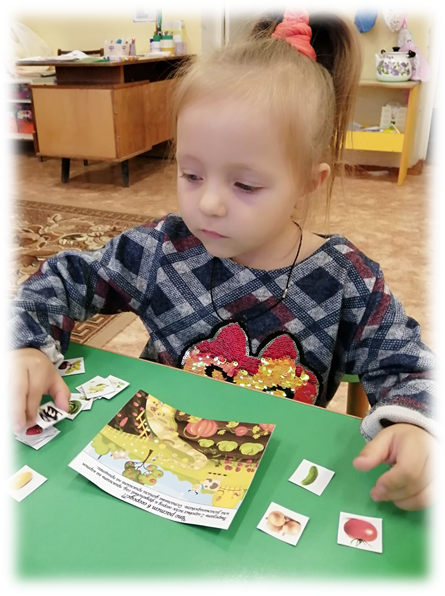 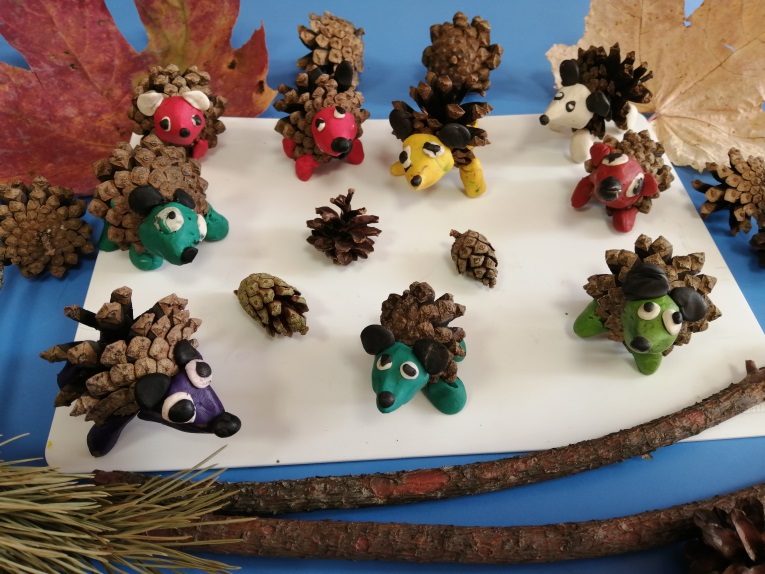 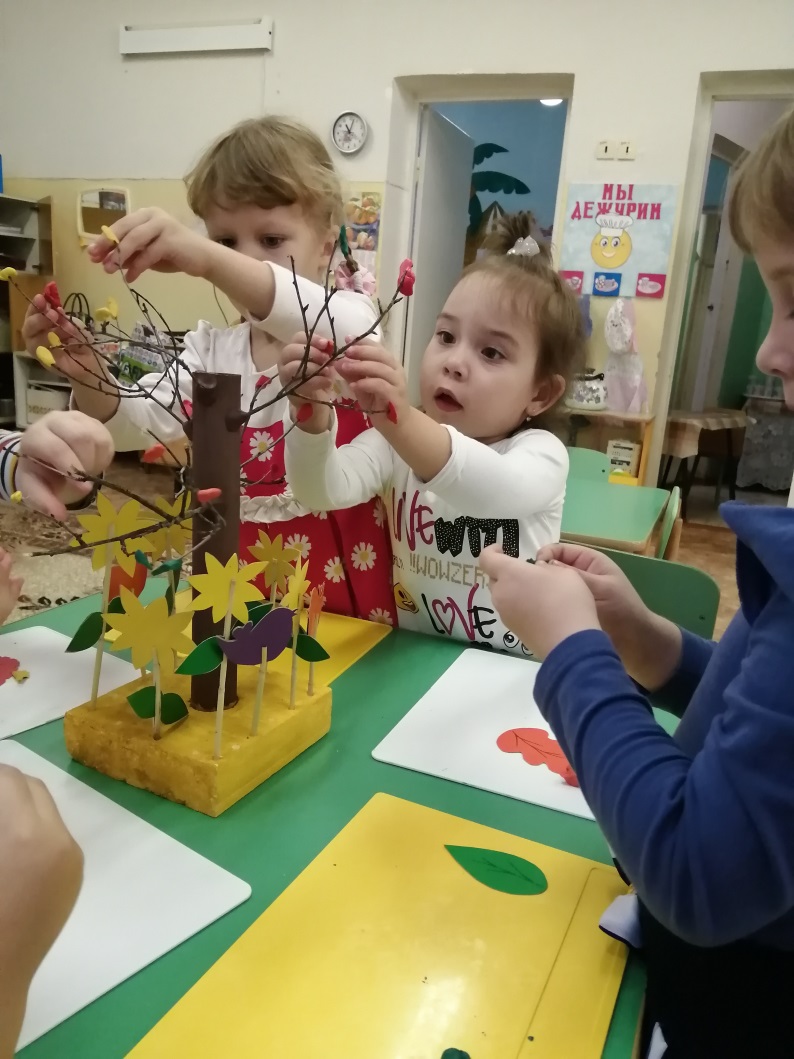 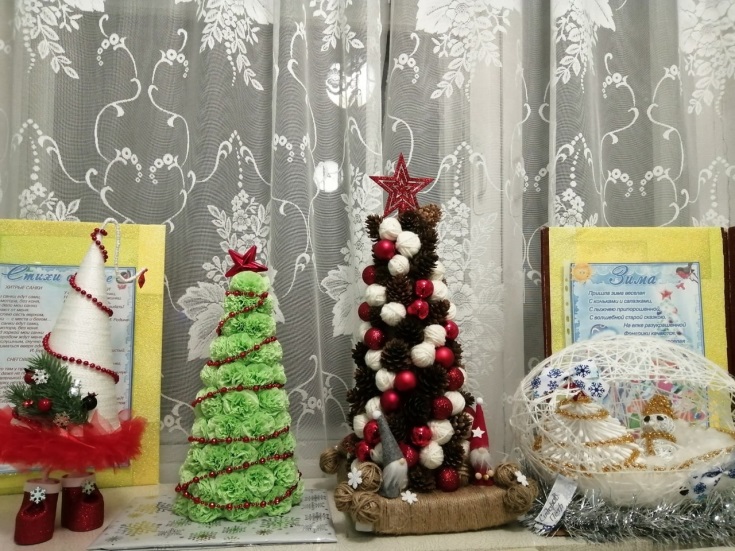 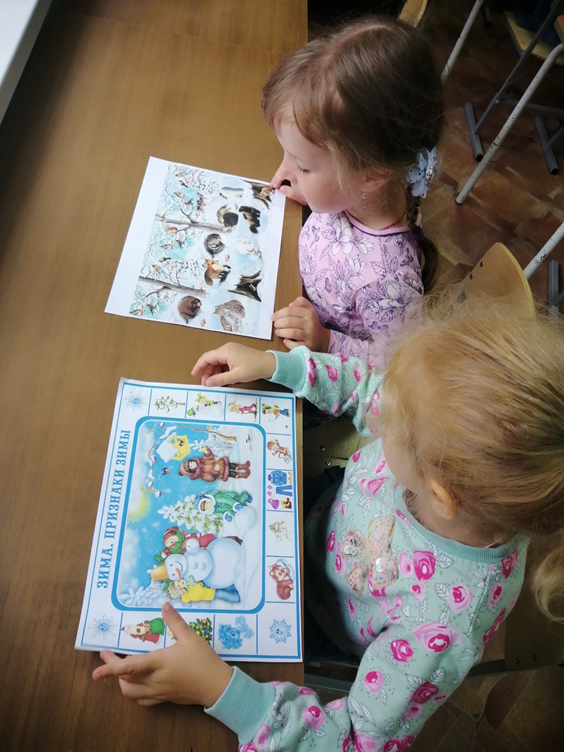 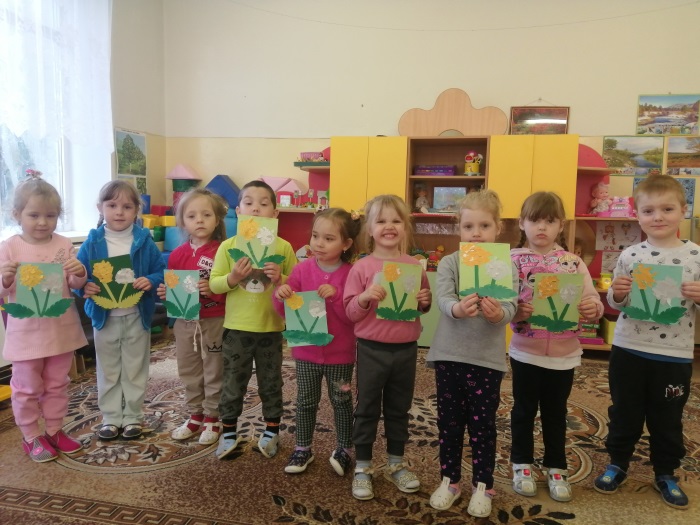 Тема «Домашние и дикие животные»
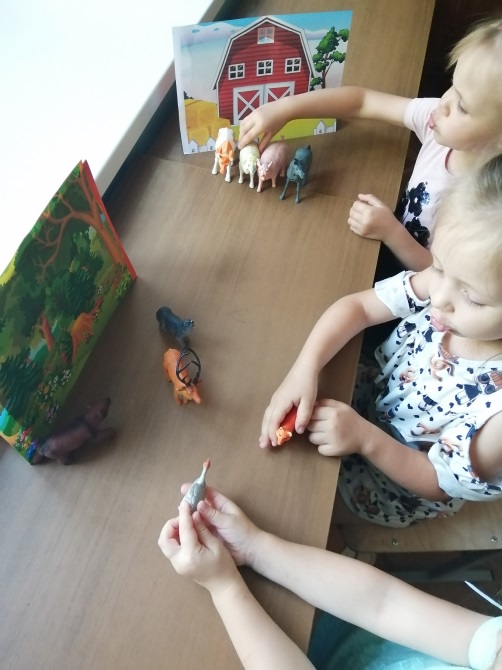 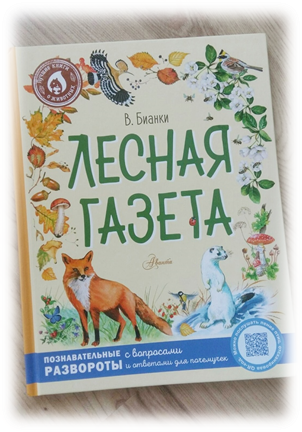 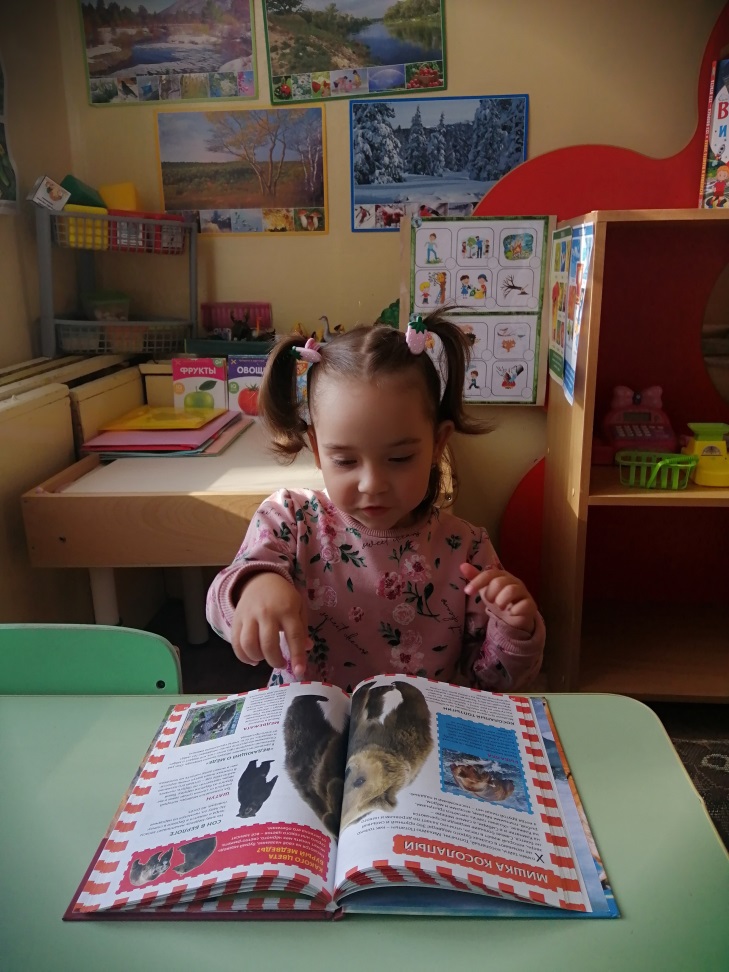 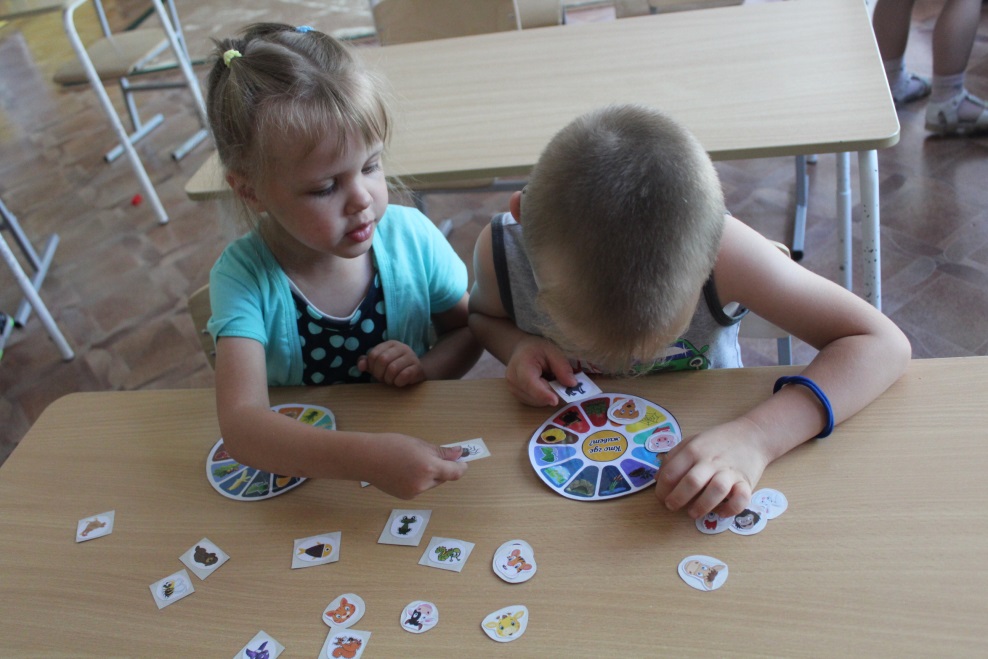 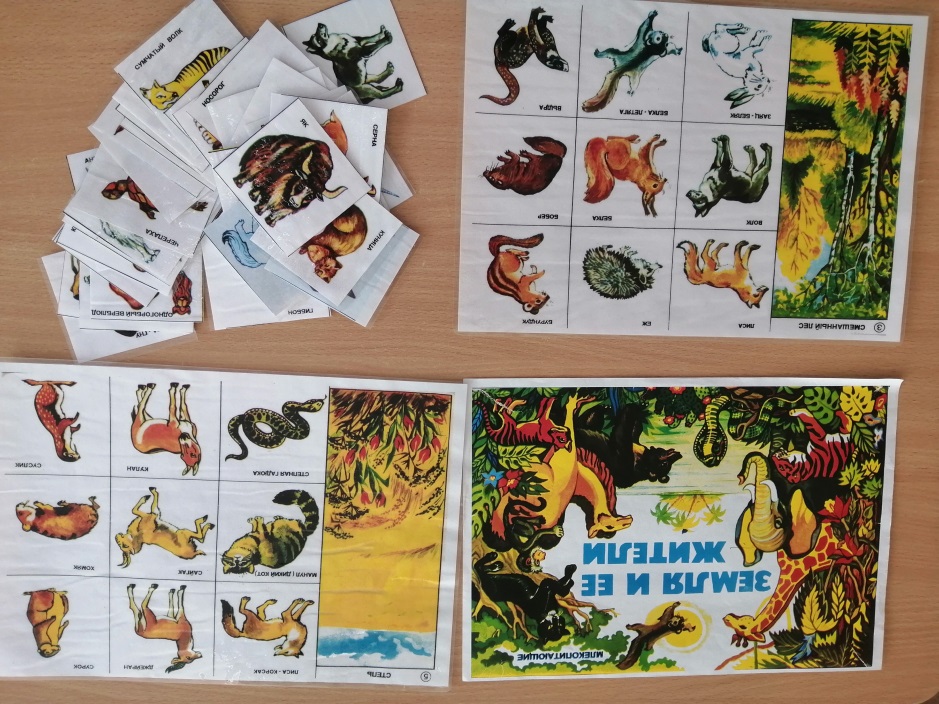 Проект «Перелетные птицы»
Задачи: расширение и углубление представлений детей о жизни перелетных птиц в весенний период года и формирование бережного и заботливого отношения к ним.
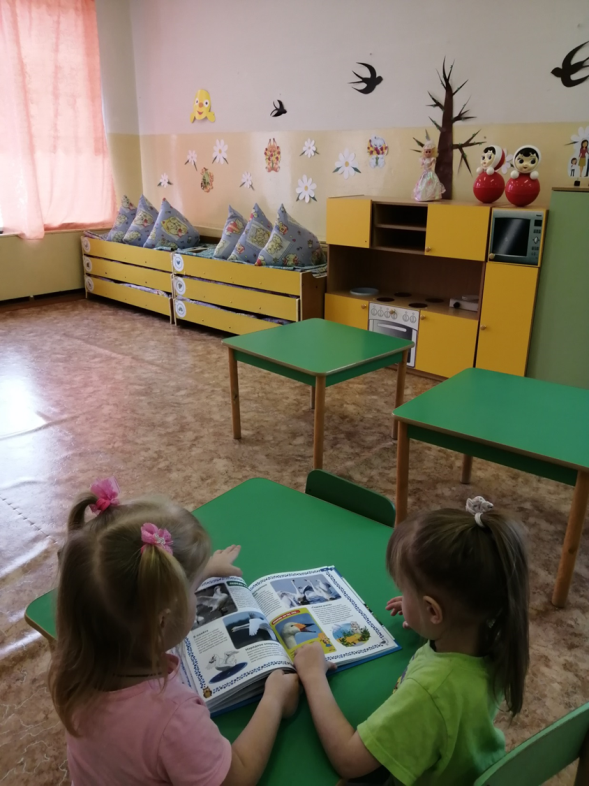 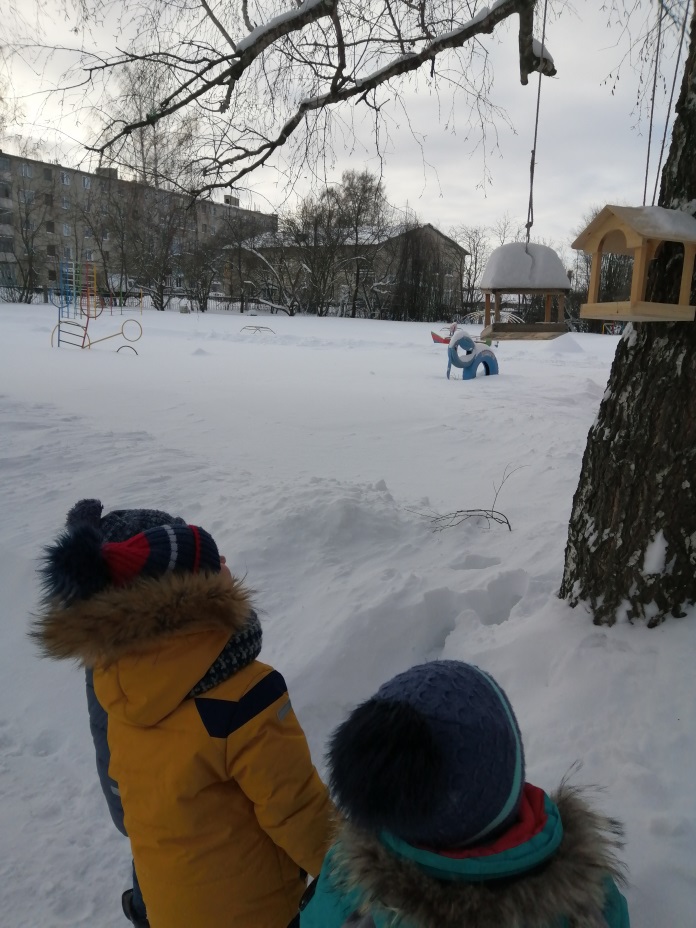 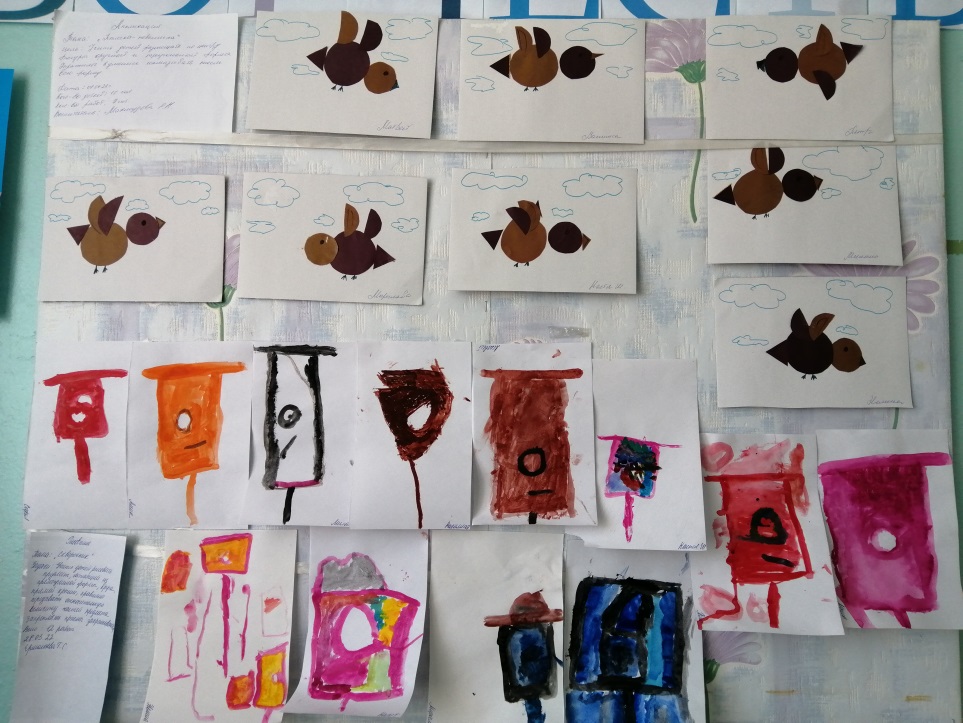 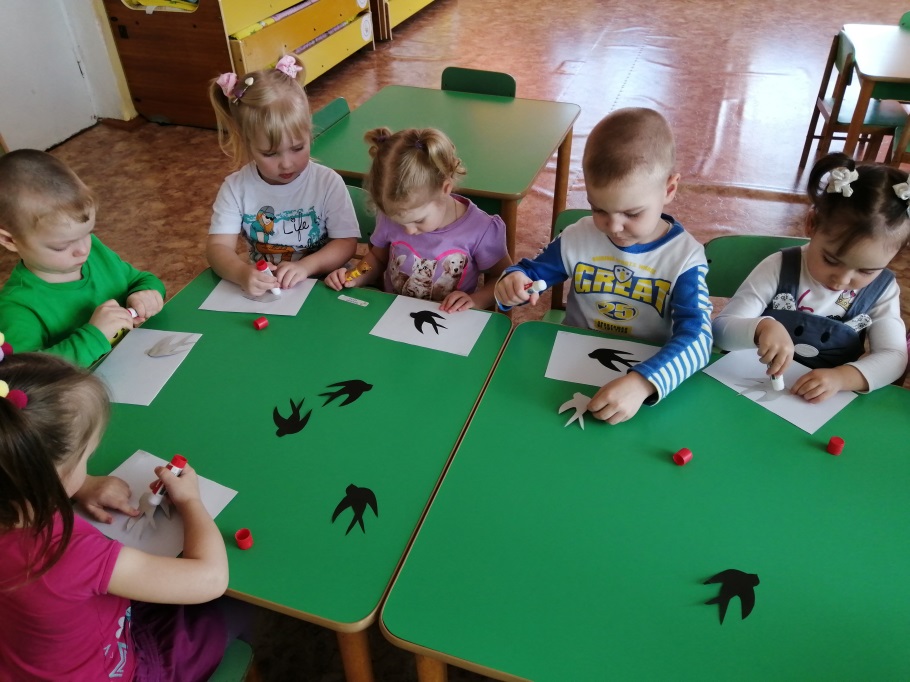 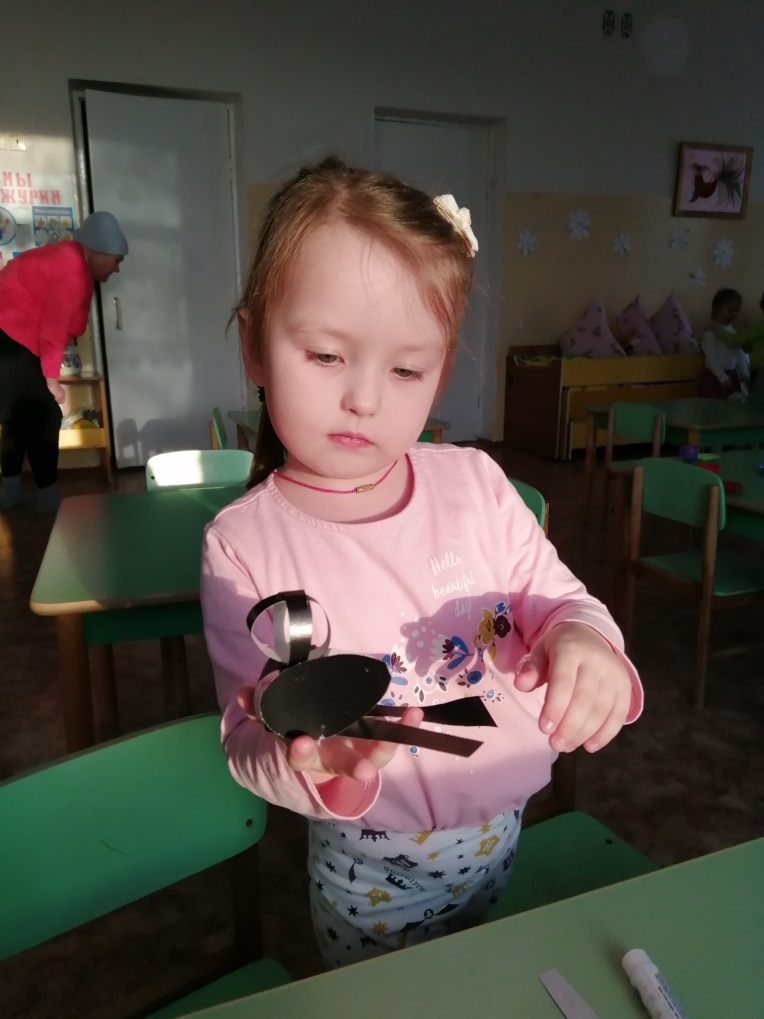 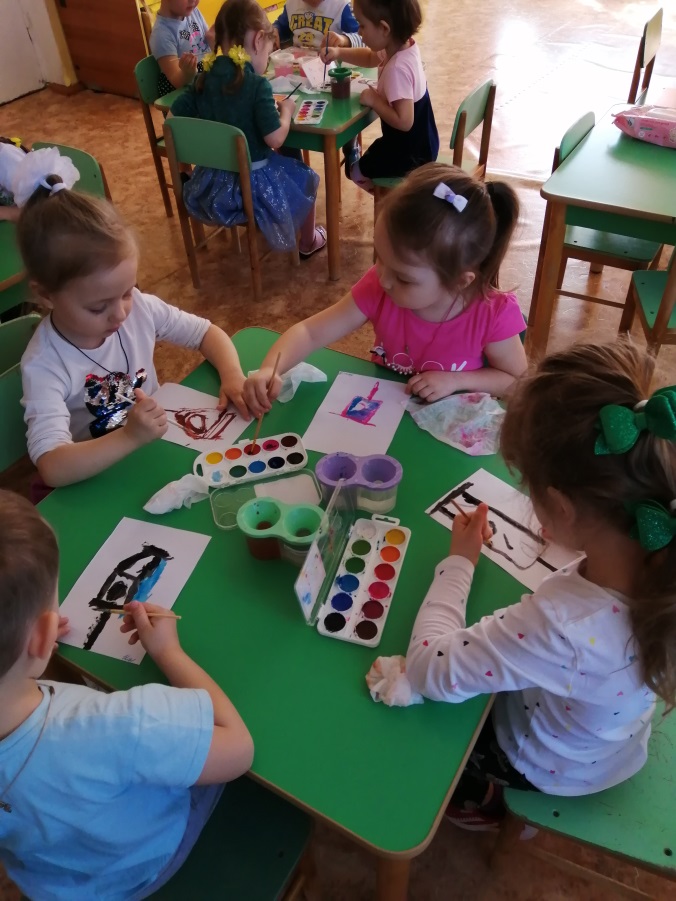 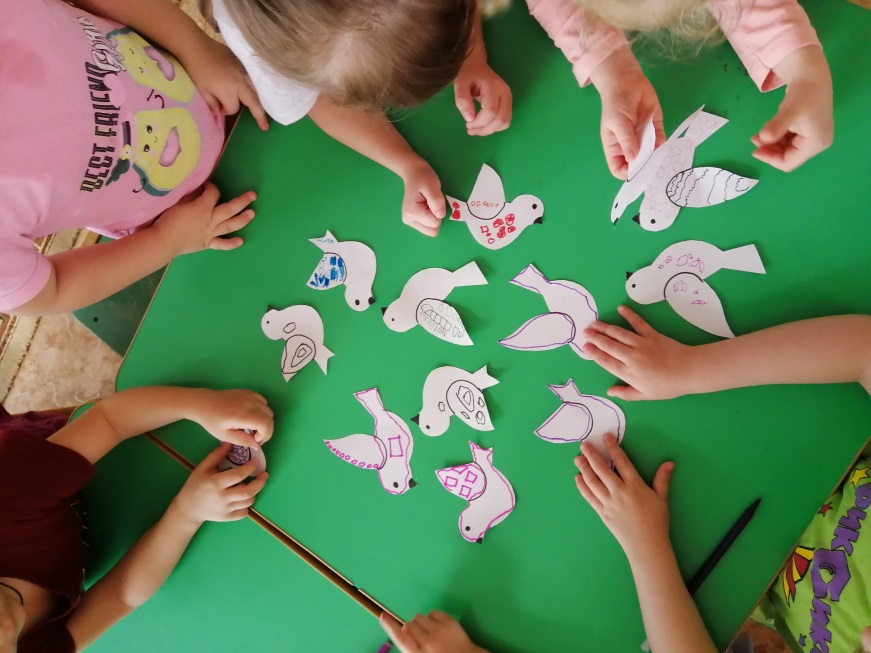 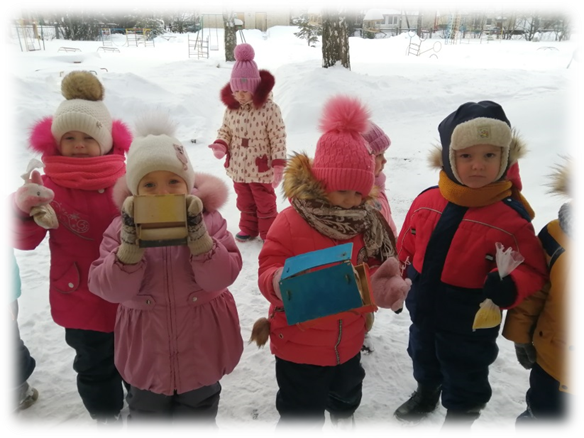 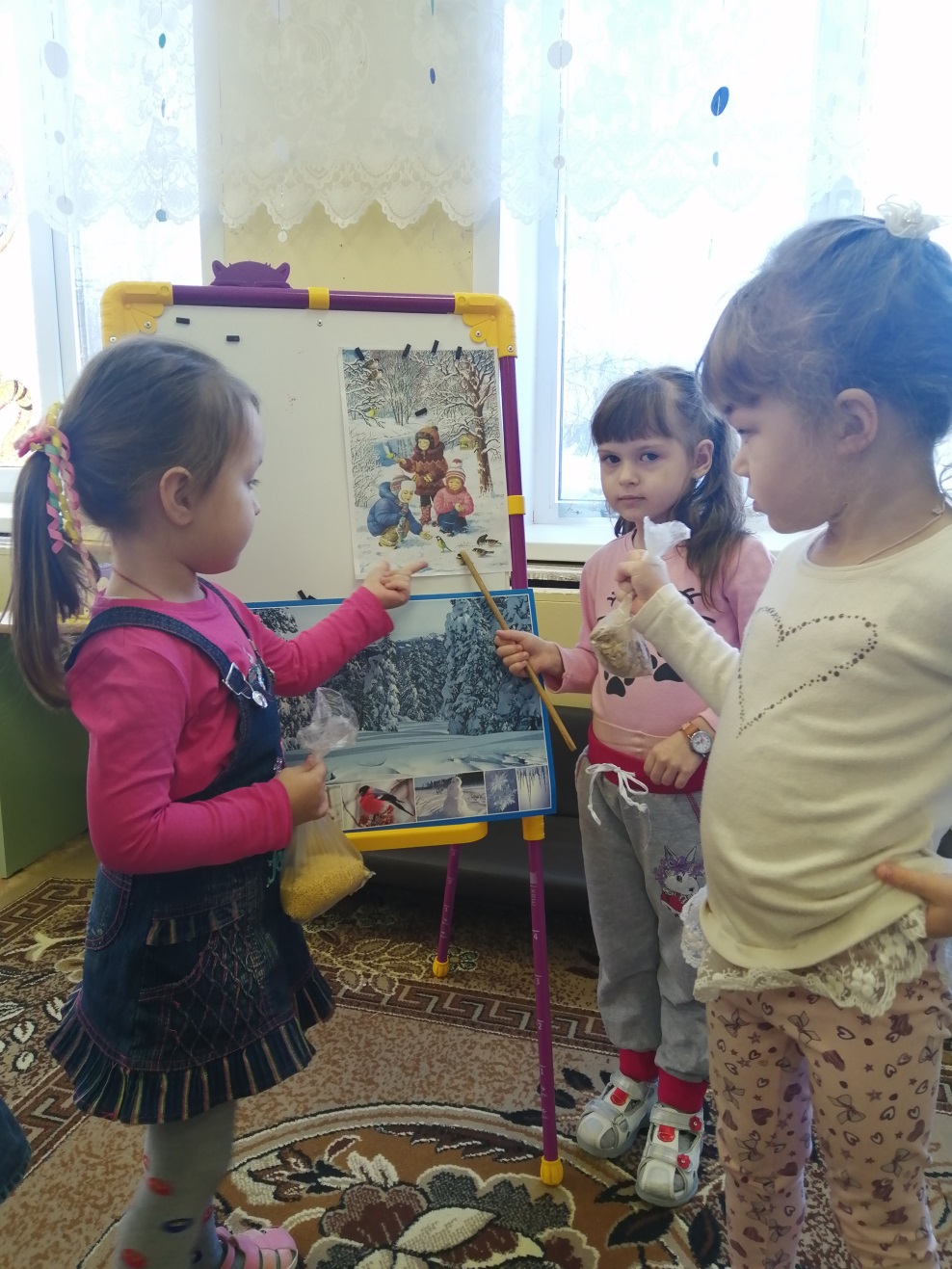 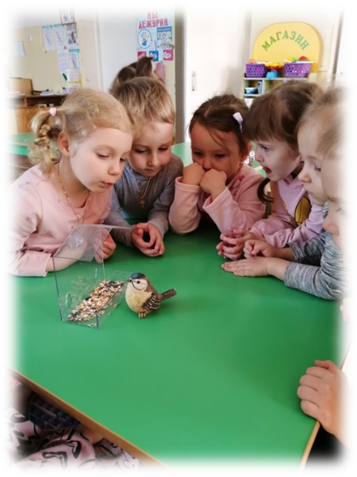 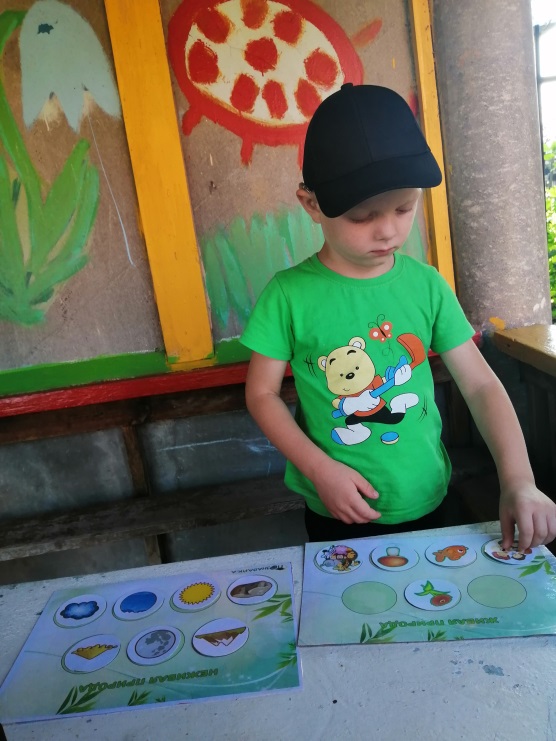 Тема «День Земли»
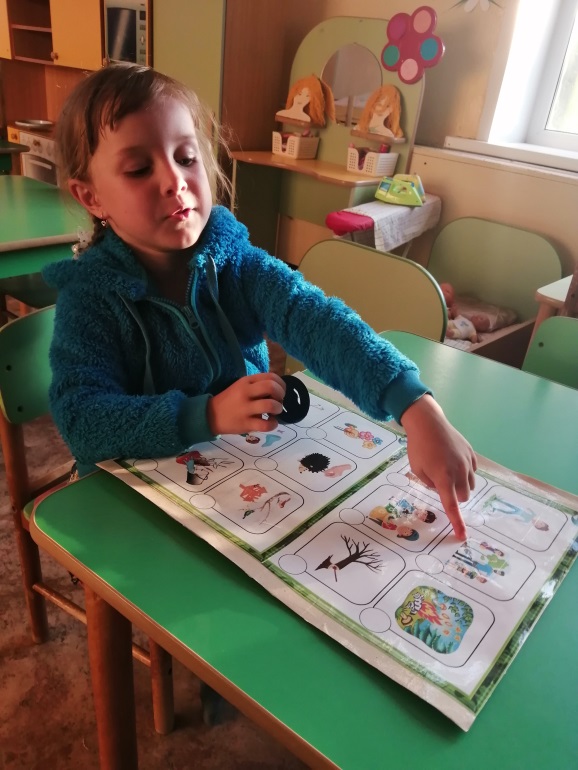 Фото уголок
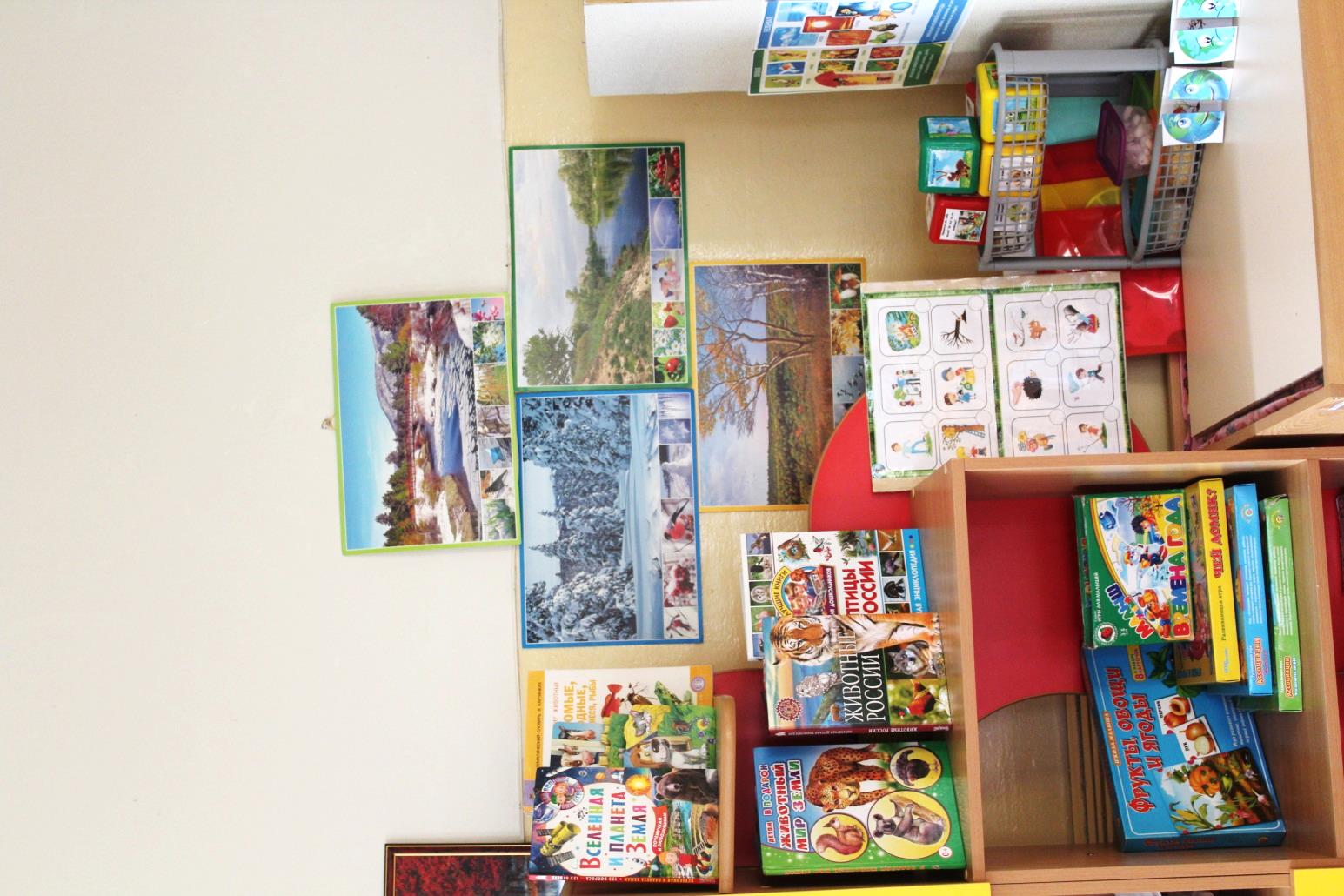 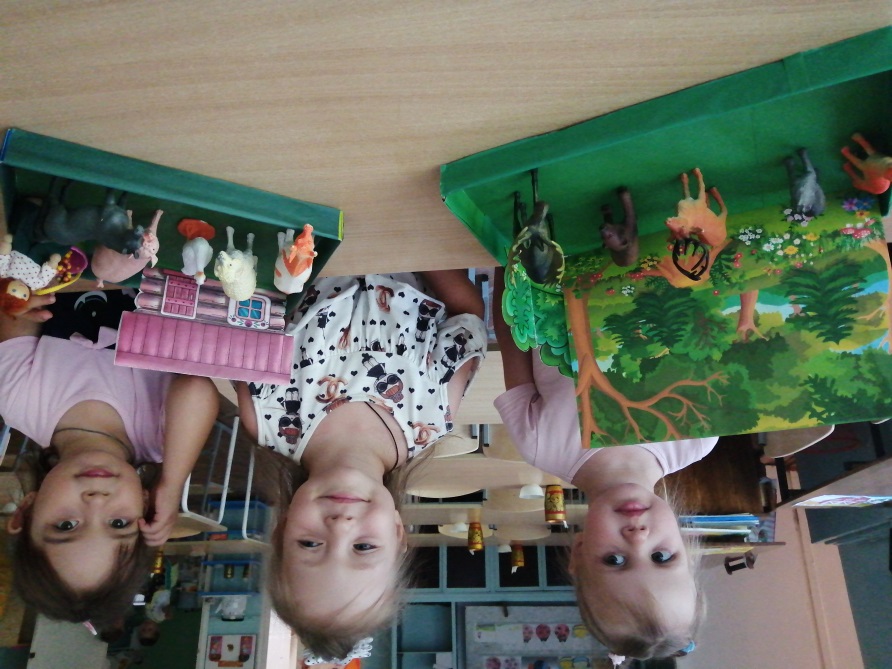 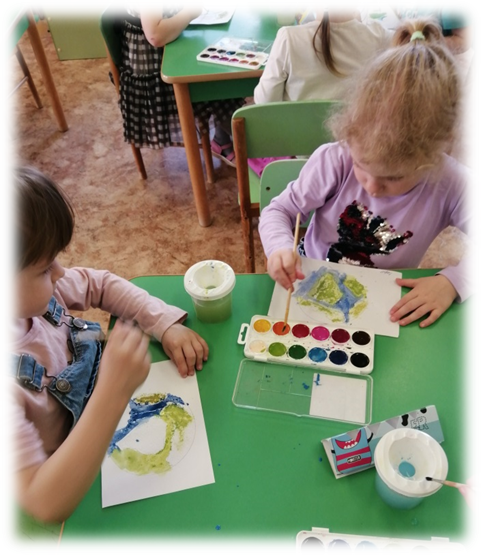 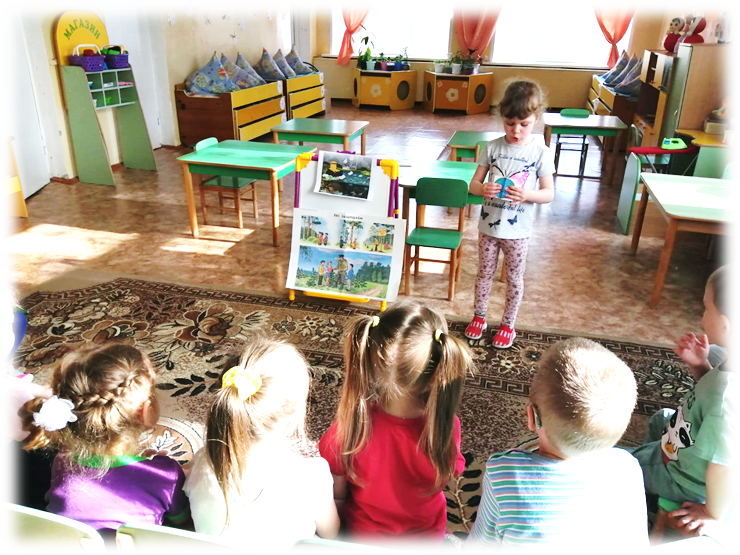 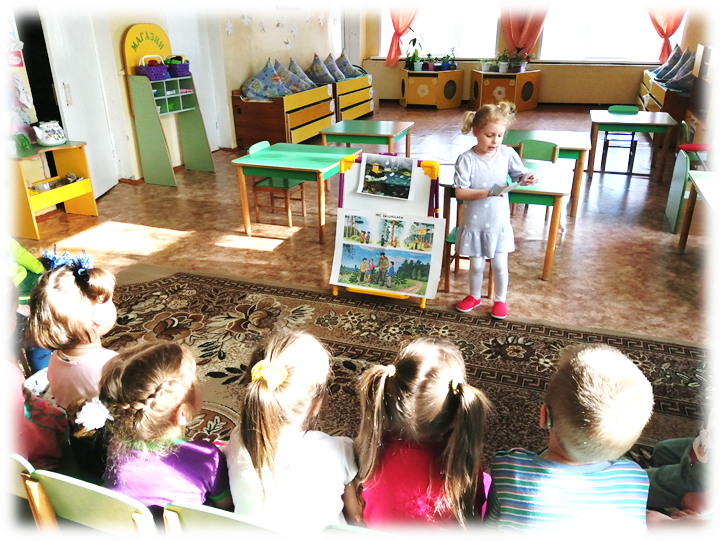 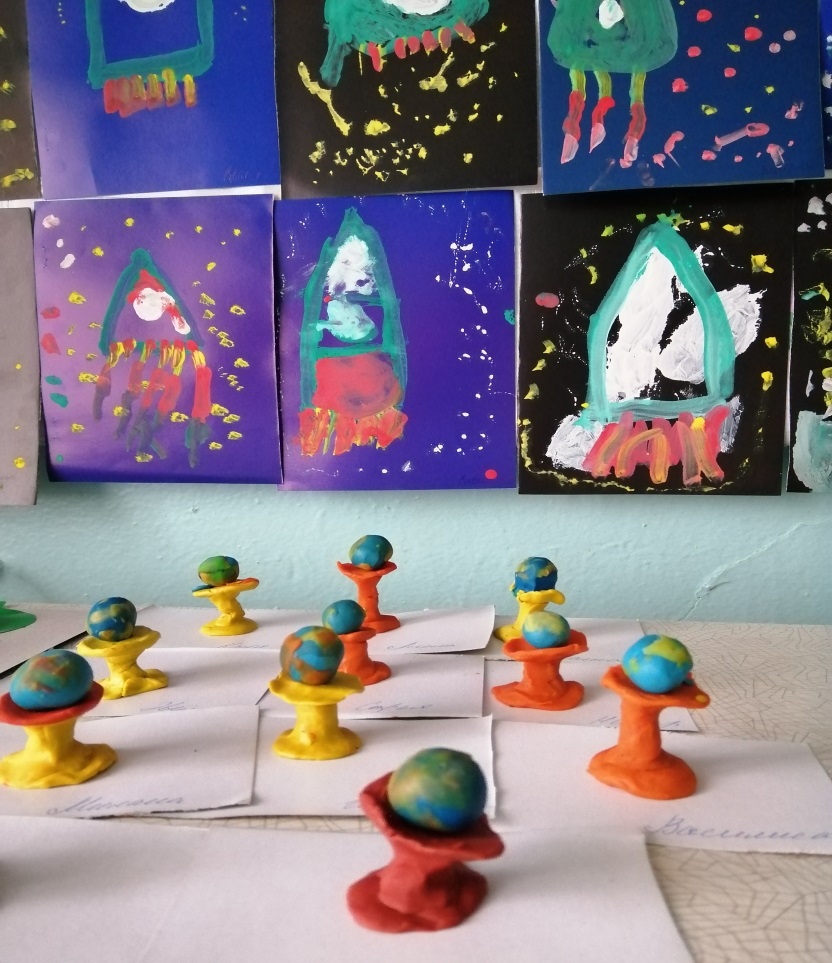 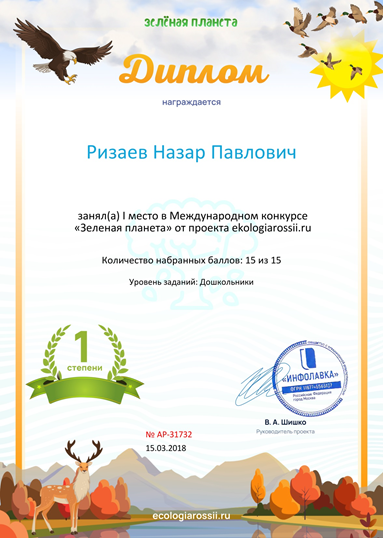 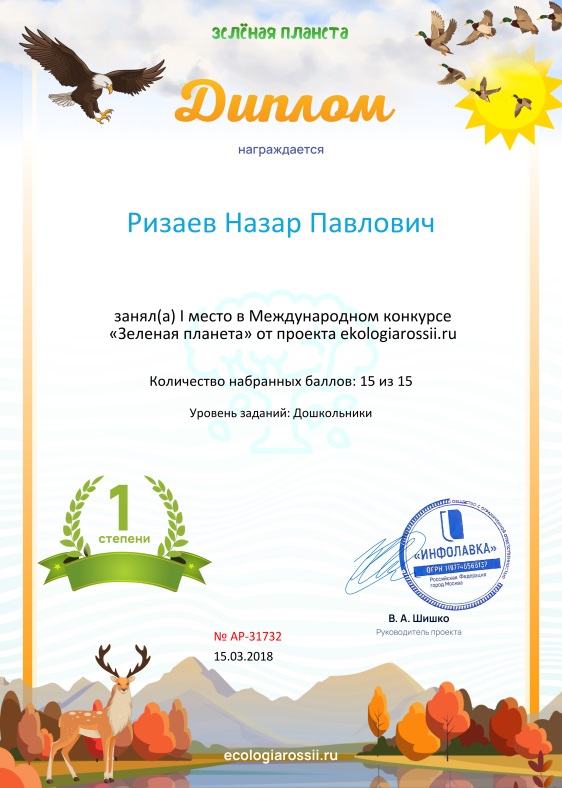 Мосевнина Мария Максимовна
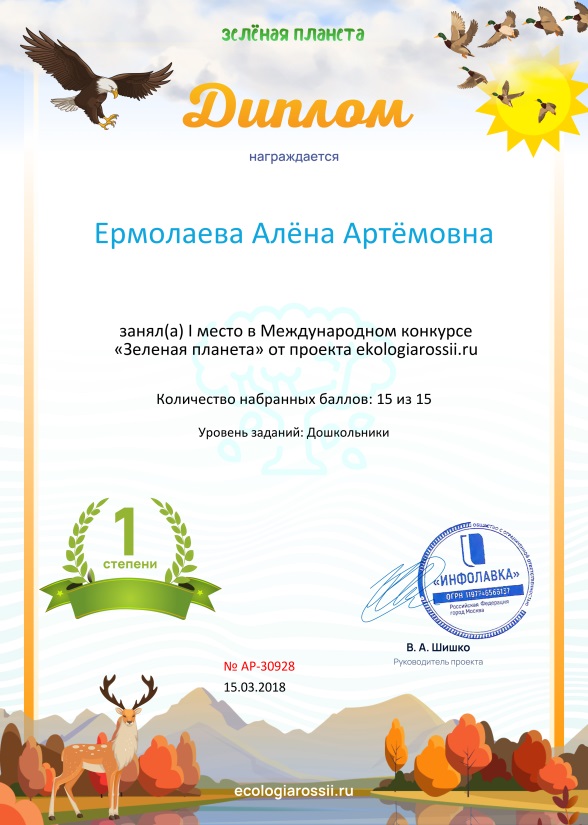 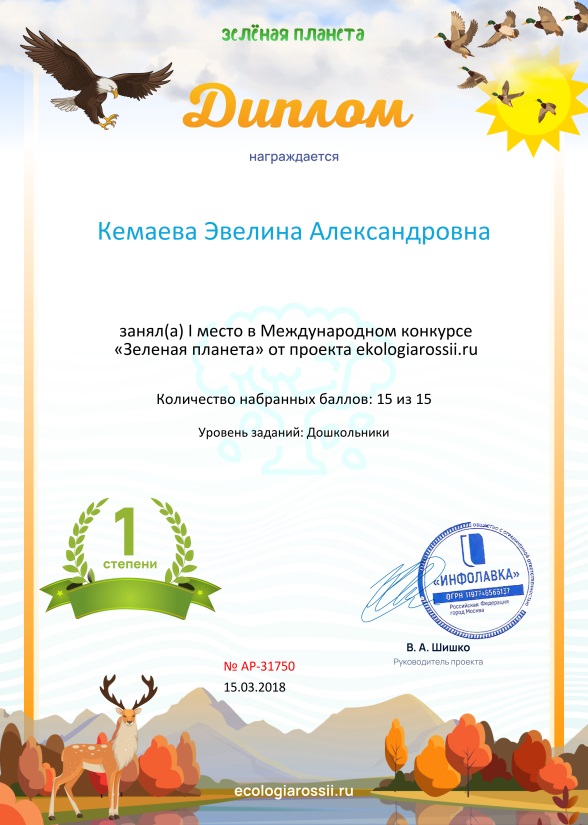 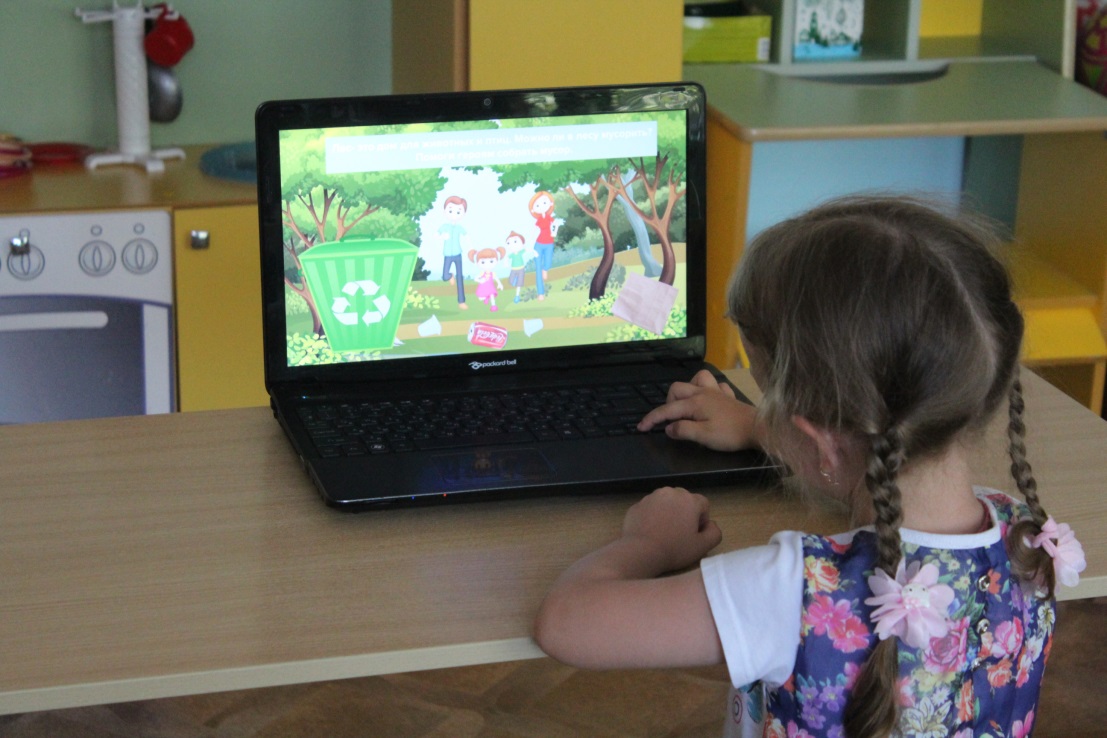 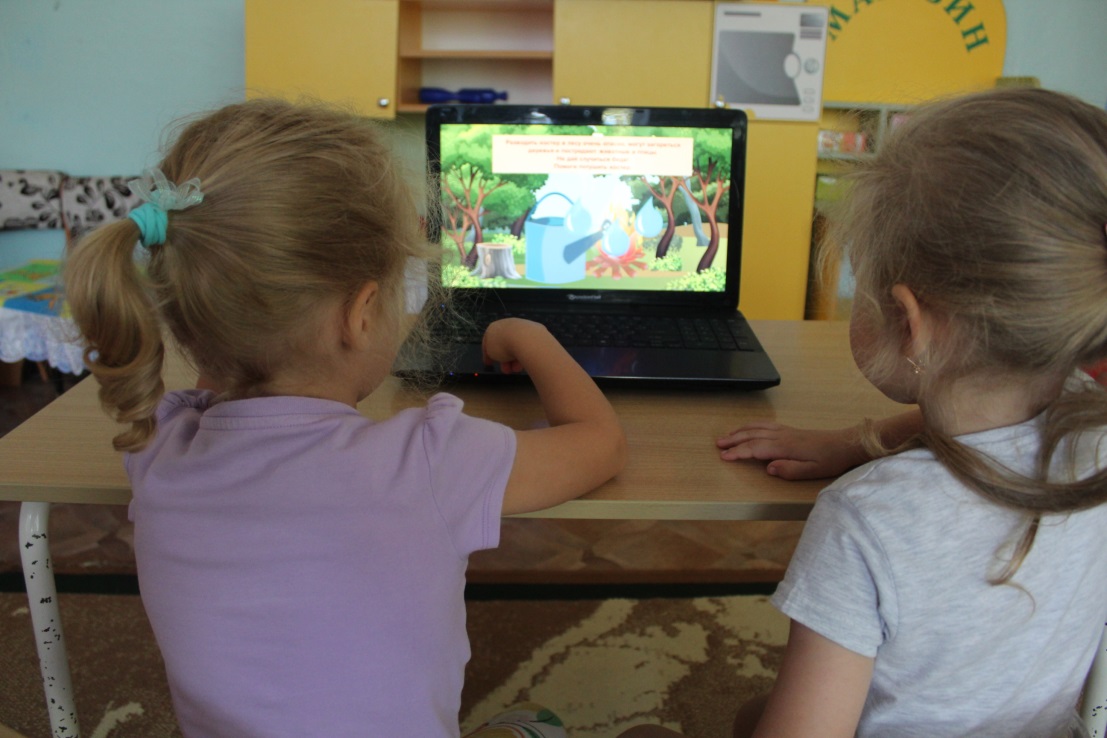 Фото как дети играют
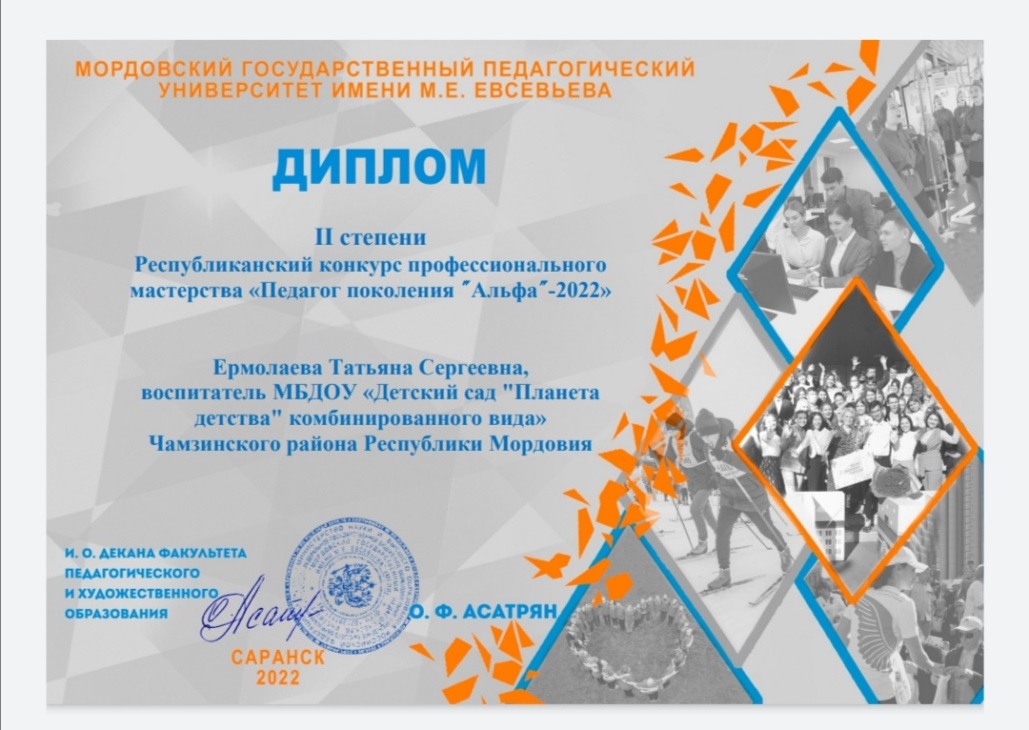 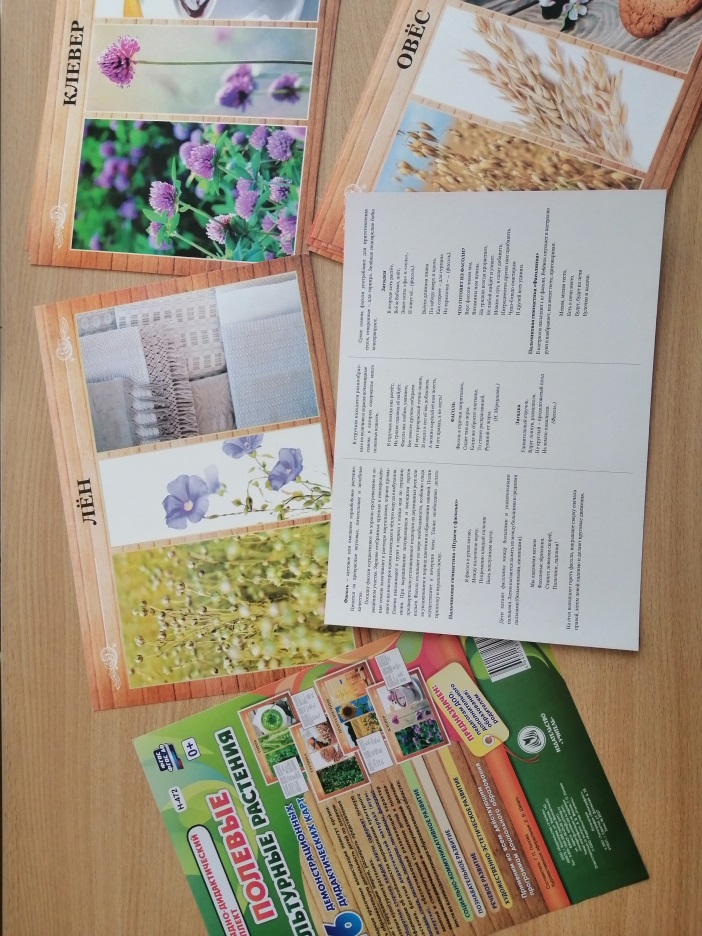 Проект «Пришла весна-сажаем семена»
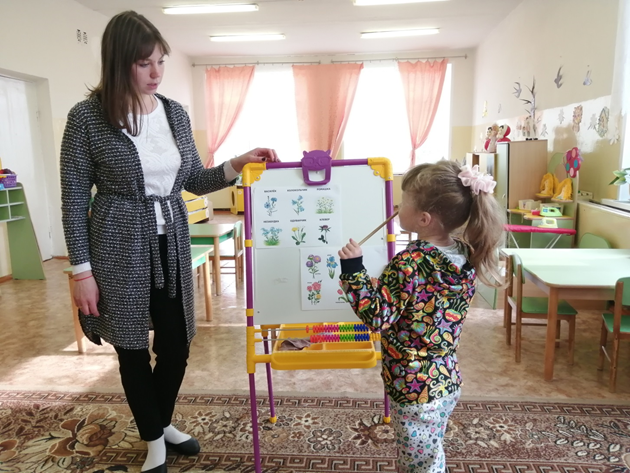 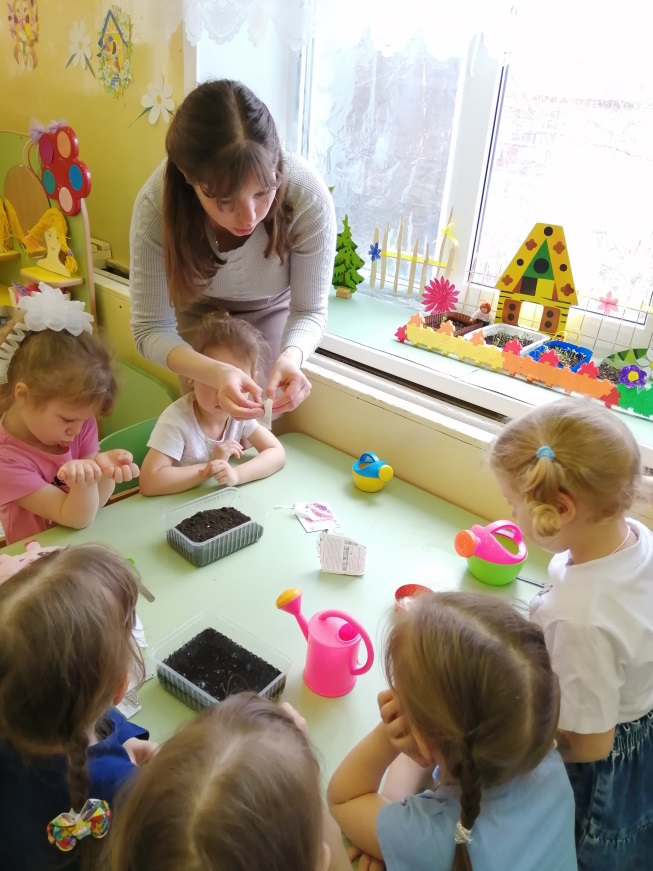 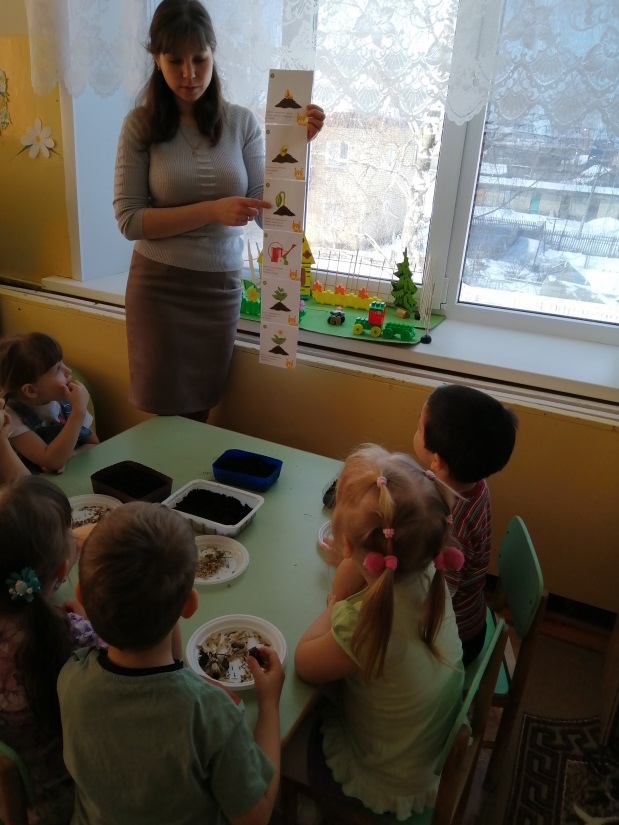 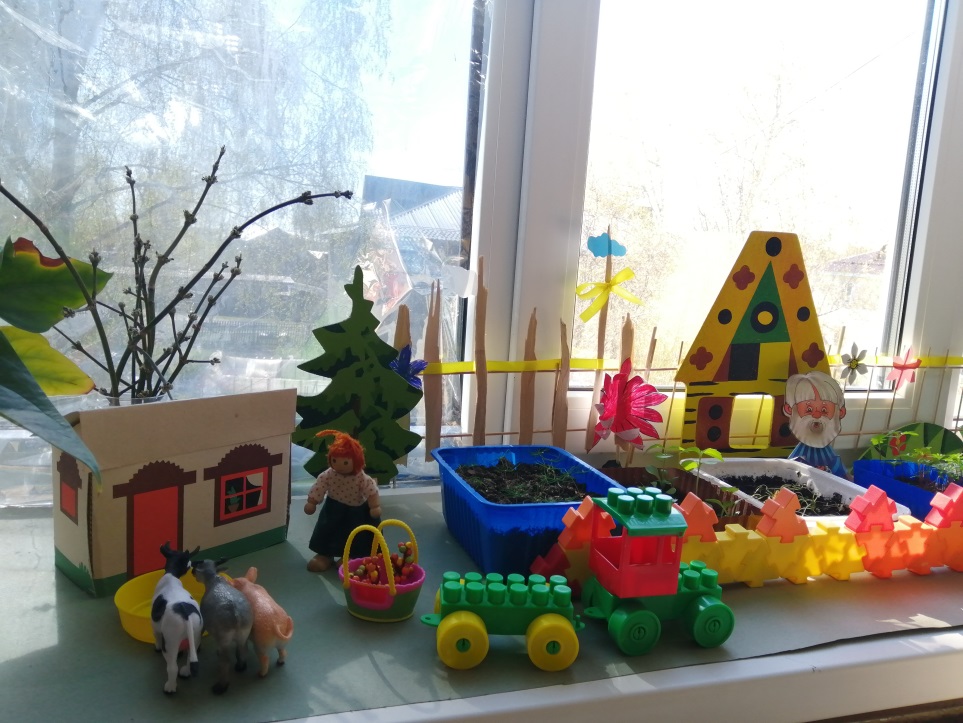 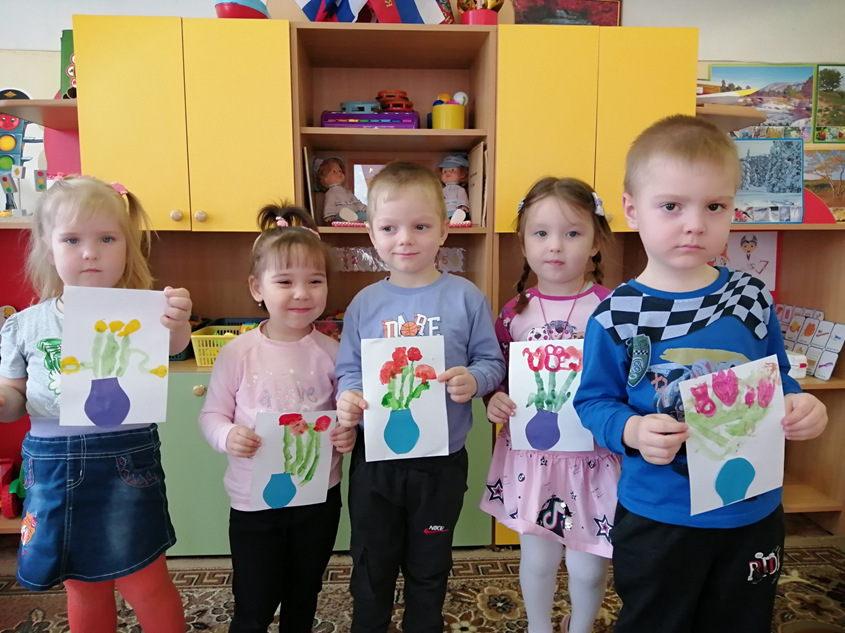 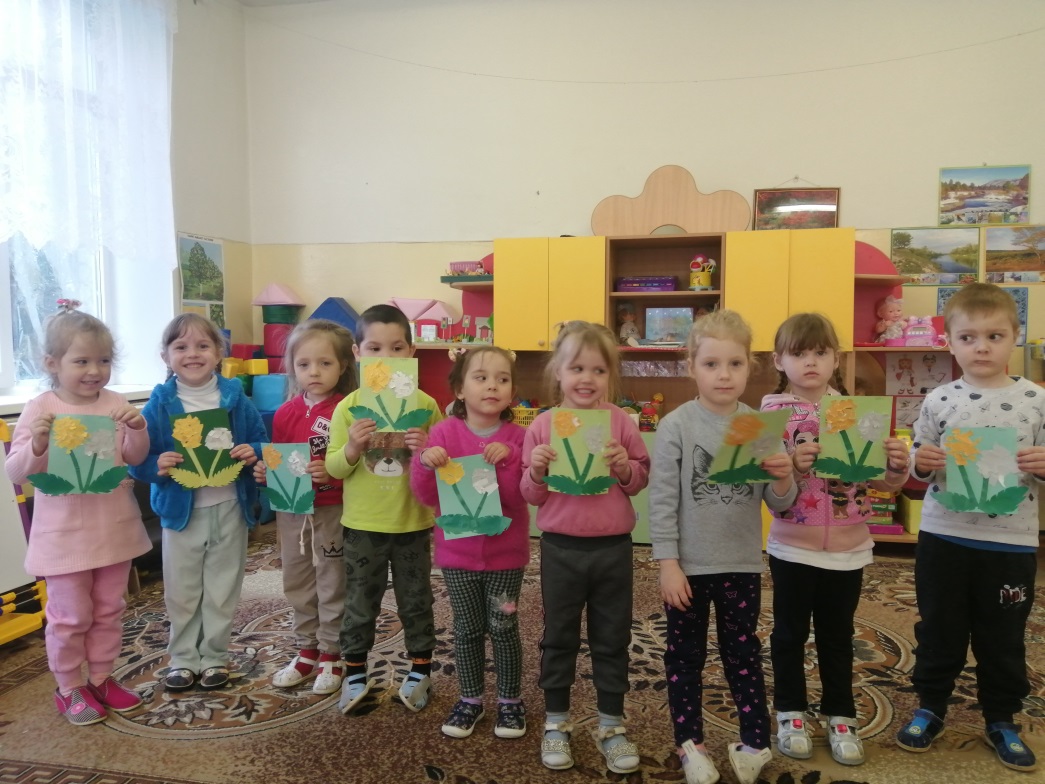 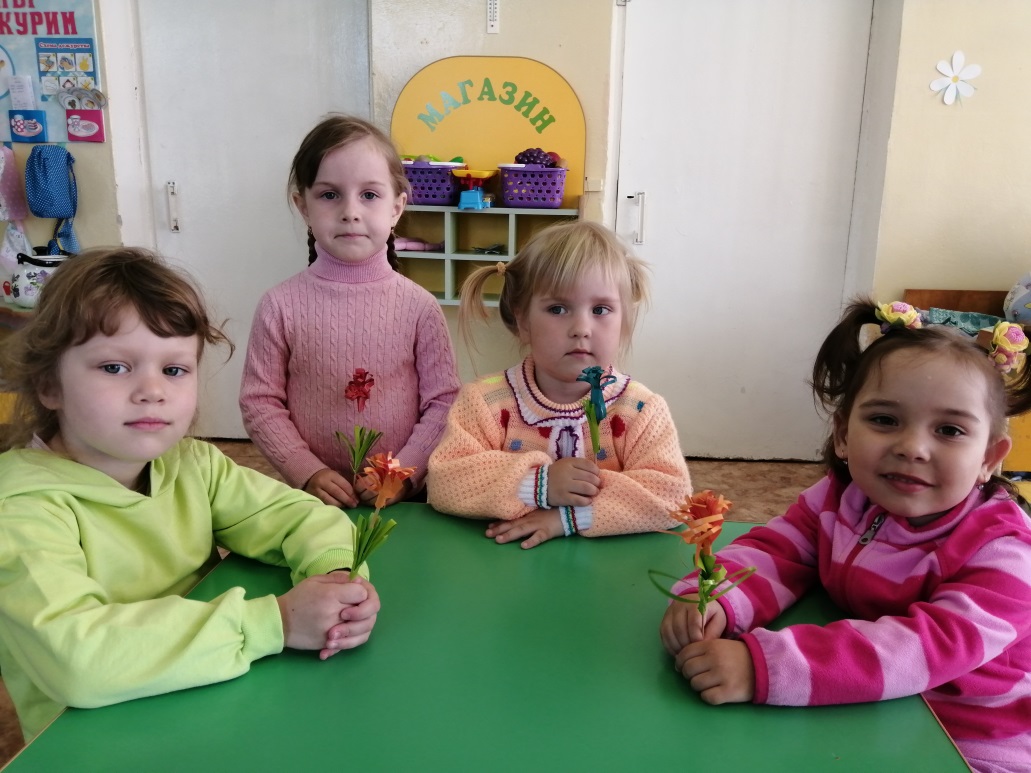 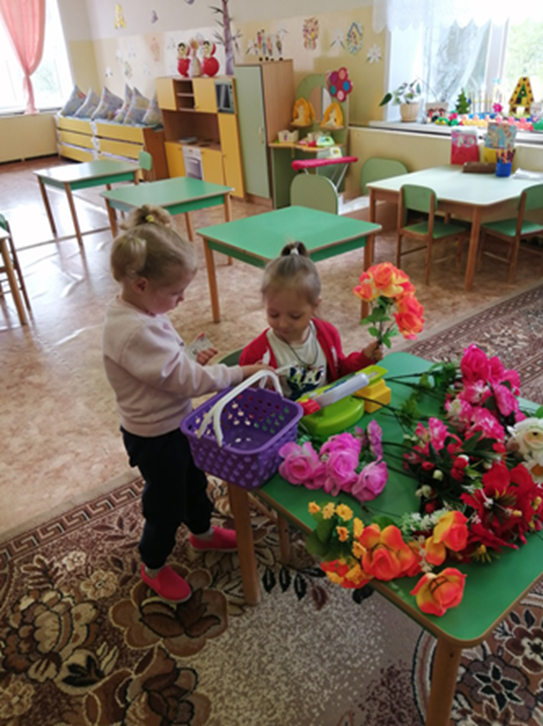 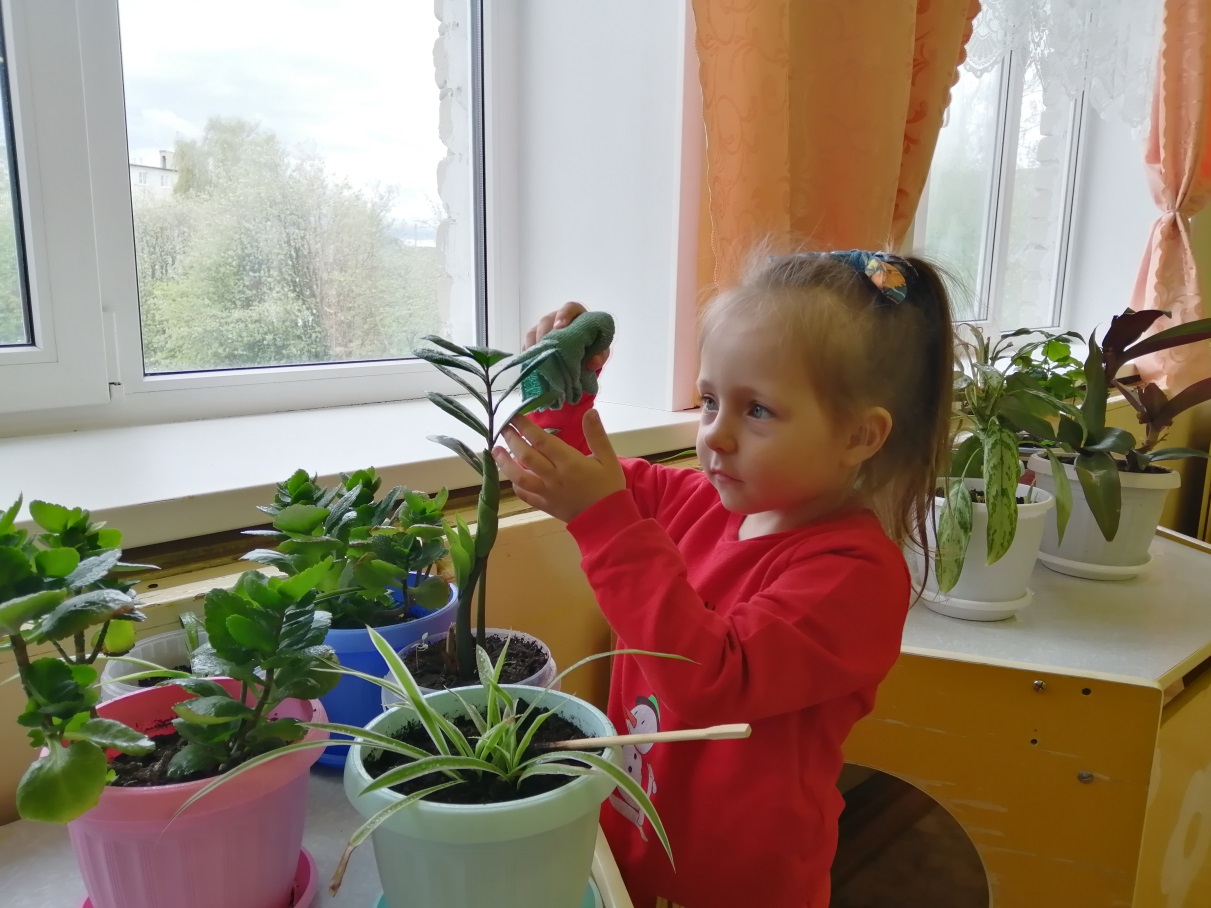 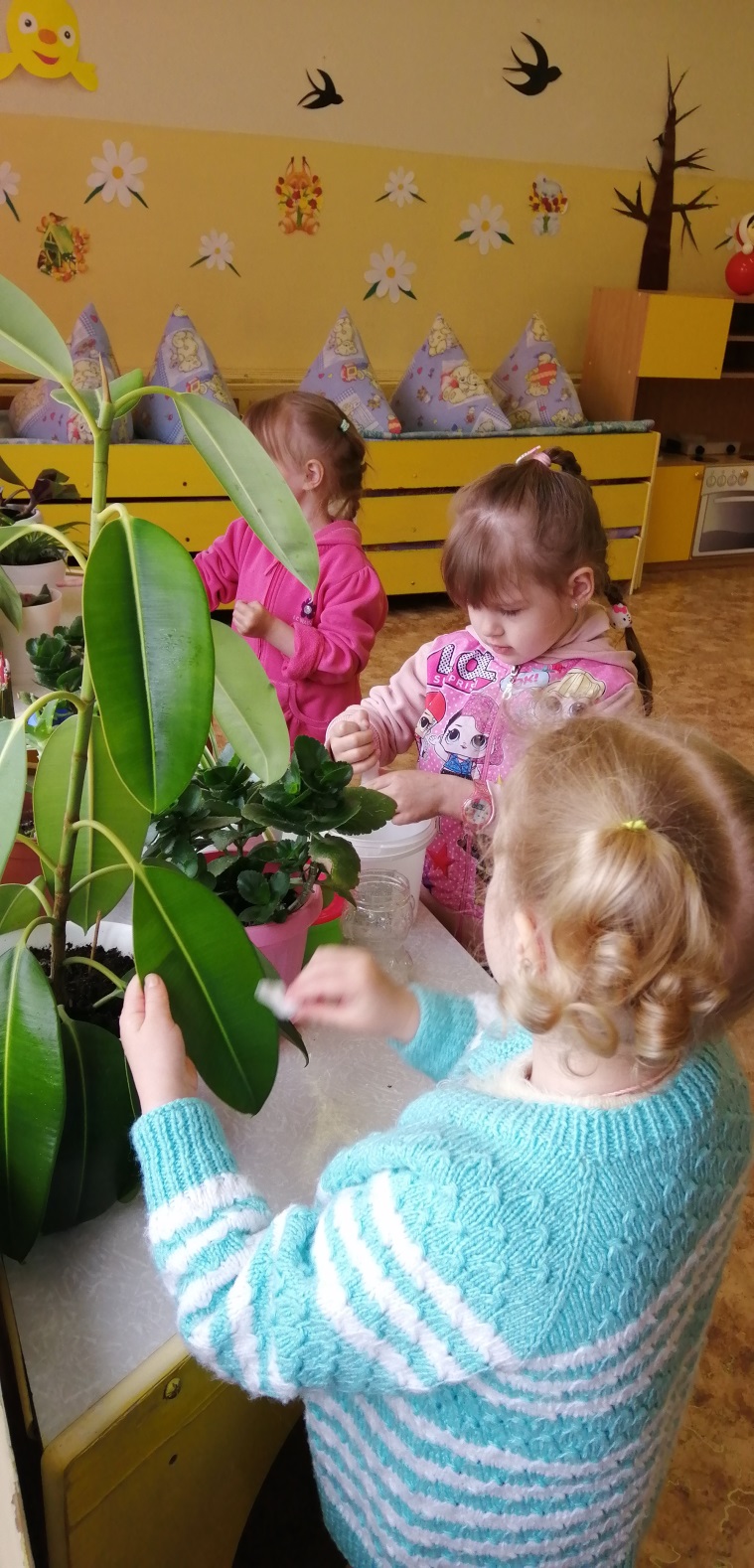 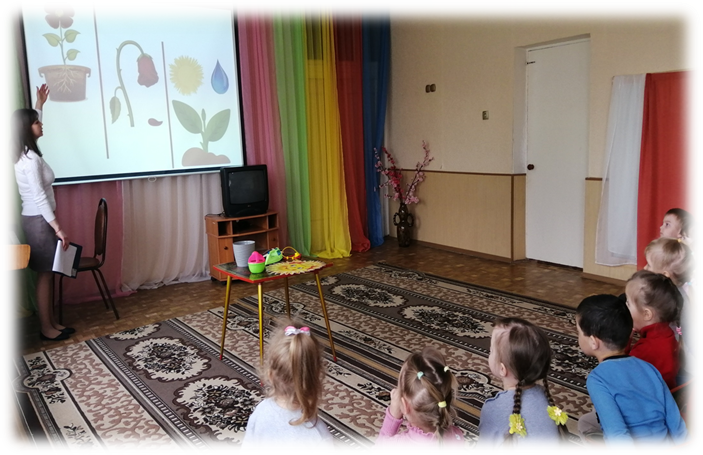 Тема «Насекомые»
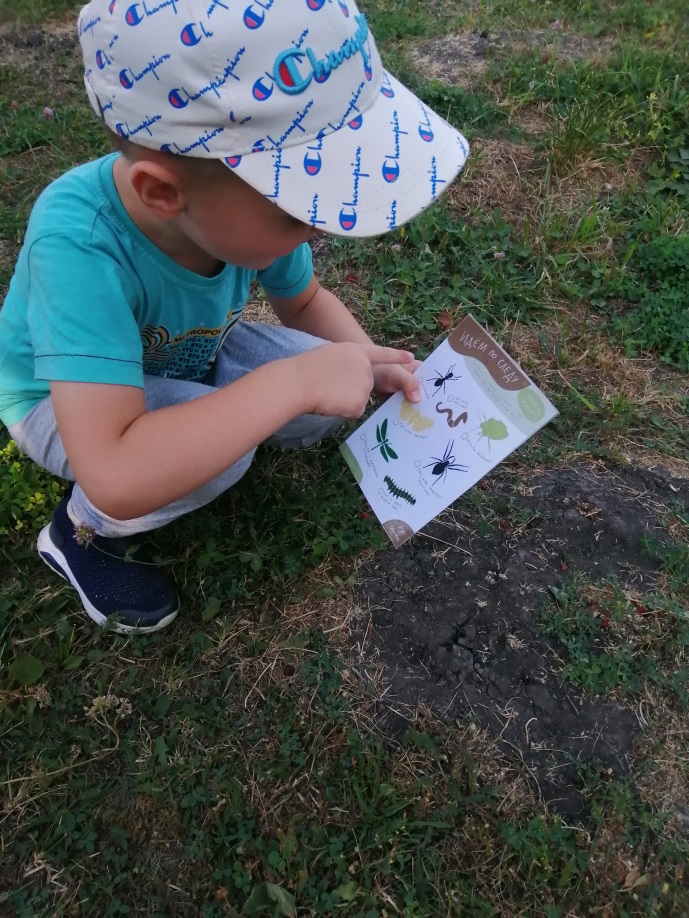 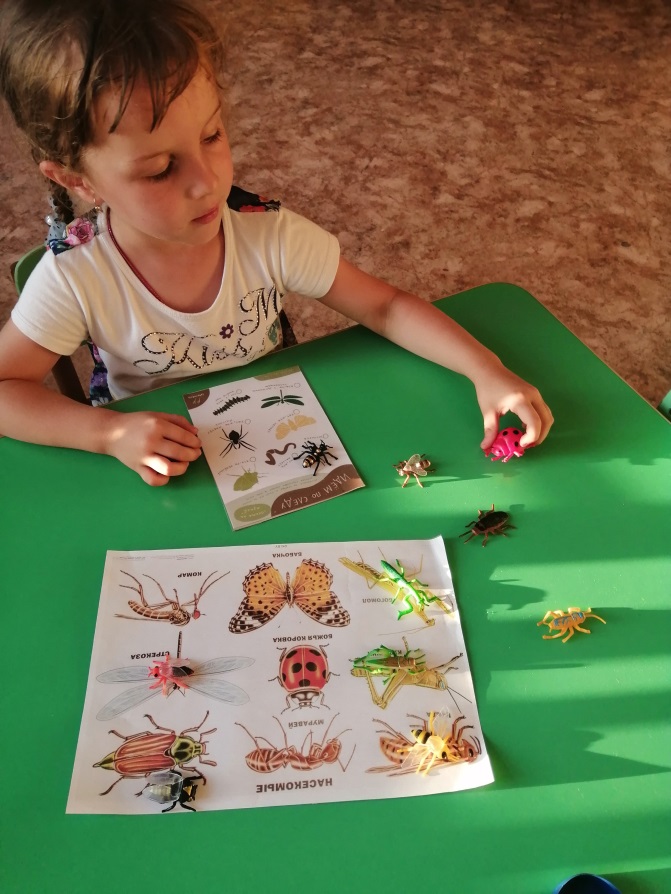 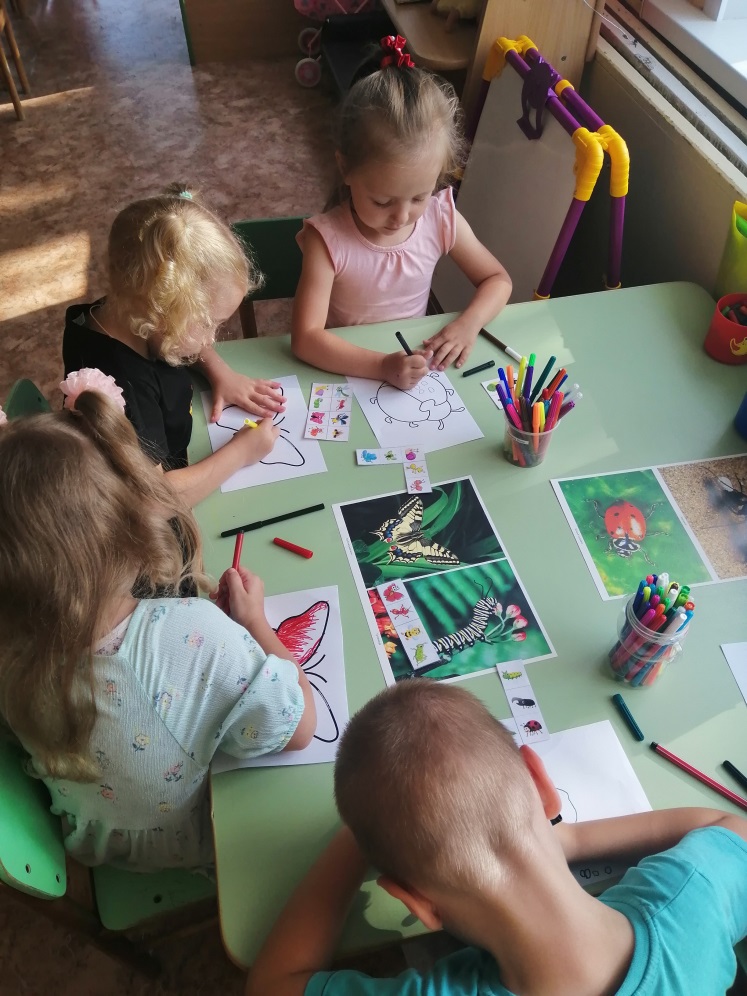 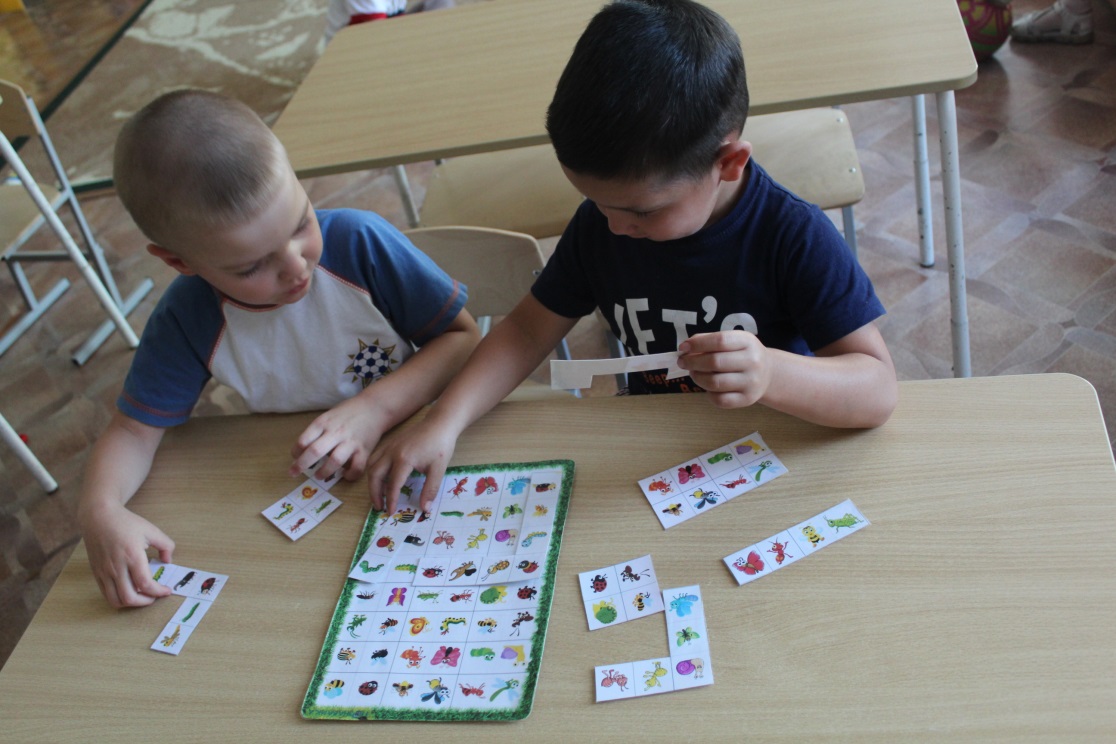 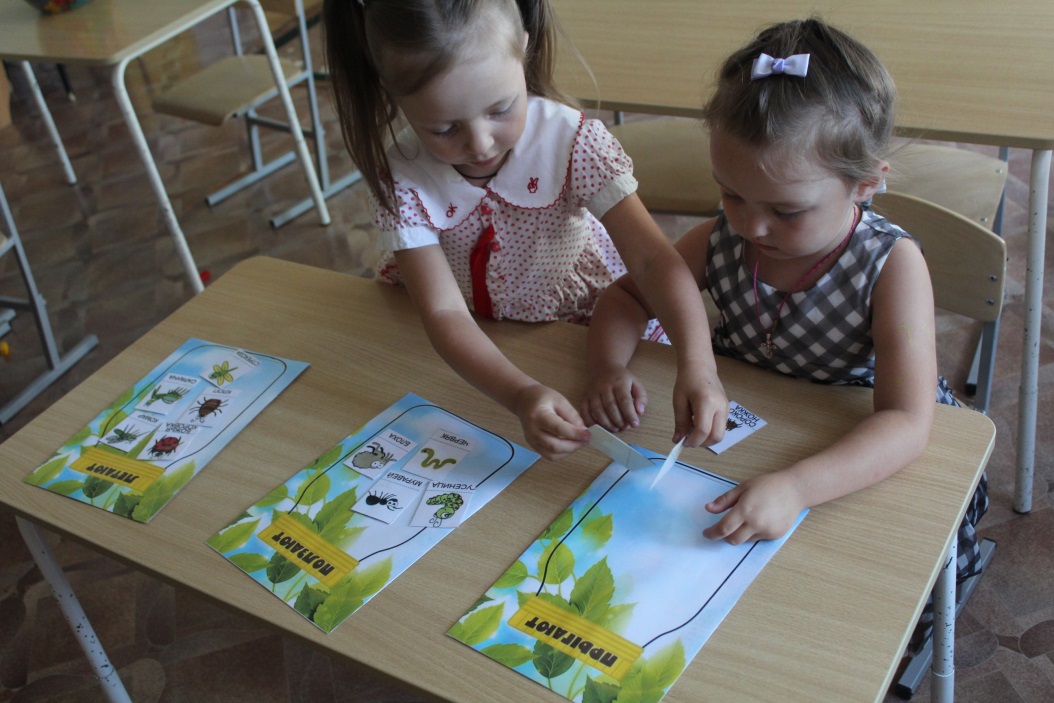 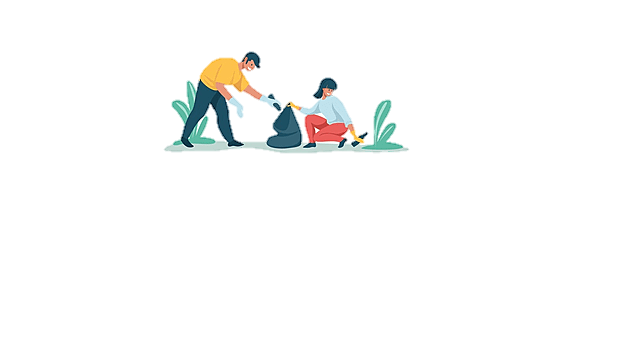 «Сбережем планету вместе»
Создание интерактивной игры: 
«Научись не обижать природу»
Изготовление экологических табличек : 
 «Соблюдай чистоту!»
 «Не рубите ели!»
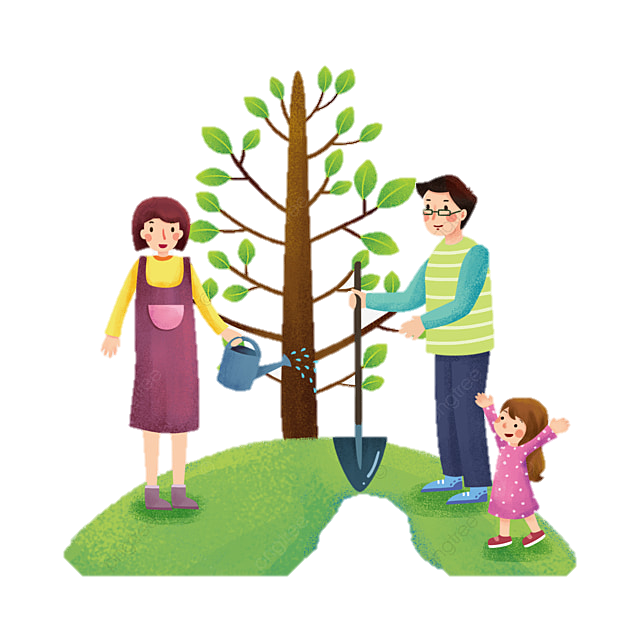 Акции:
«Посади дерево»
«Бережем воду»
«Чистый поселок»
«Не рубите ели!»
«Столовая для птиц»
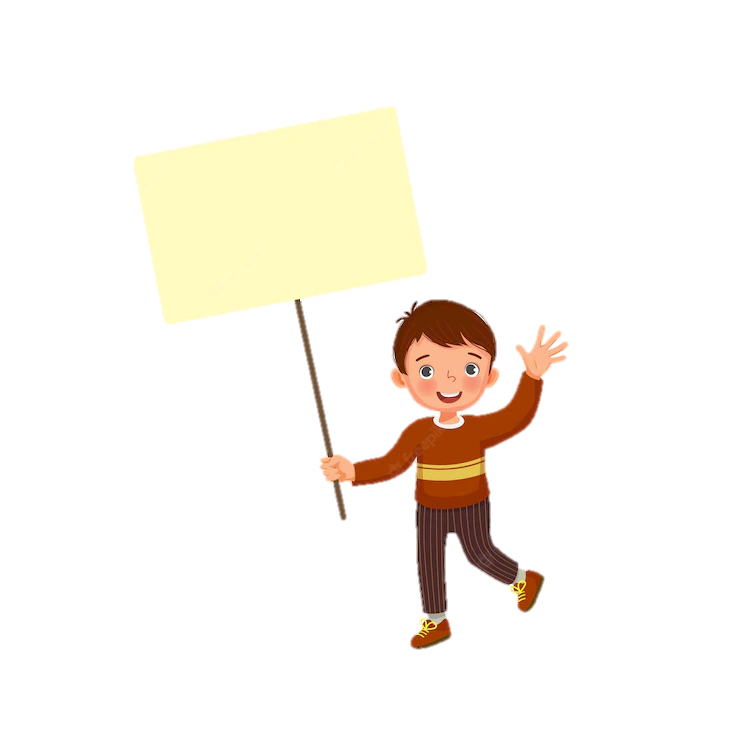 Не рубите ели!
Спасибо за внимание!
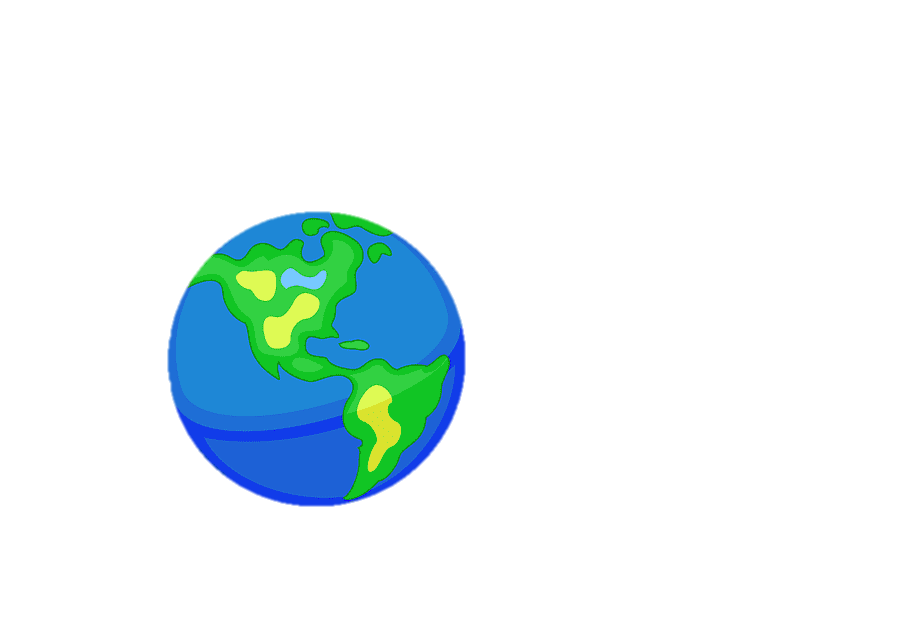